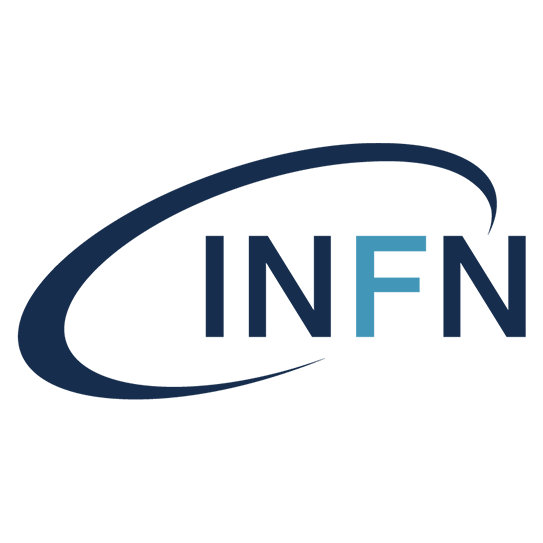 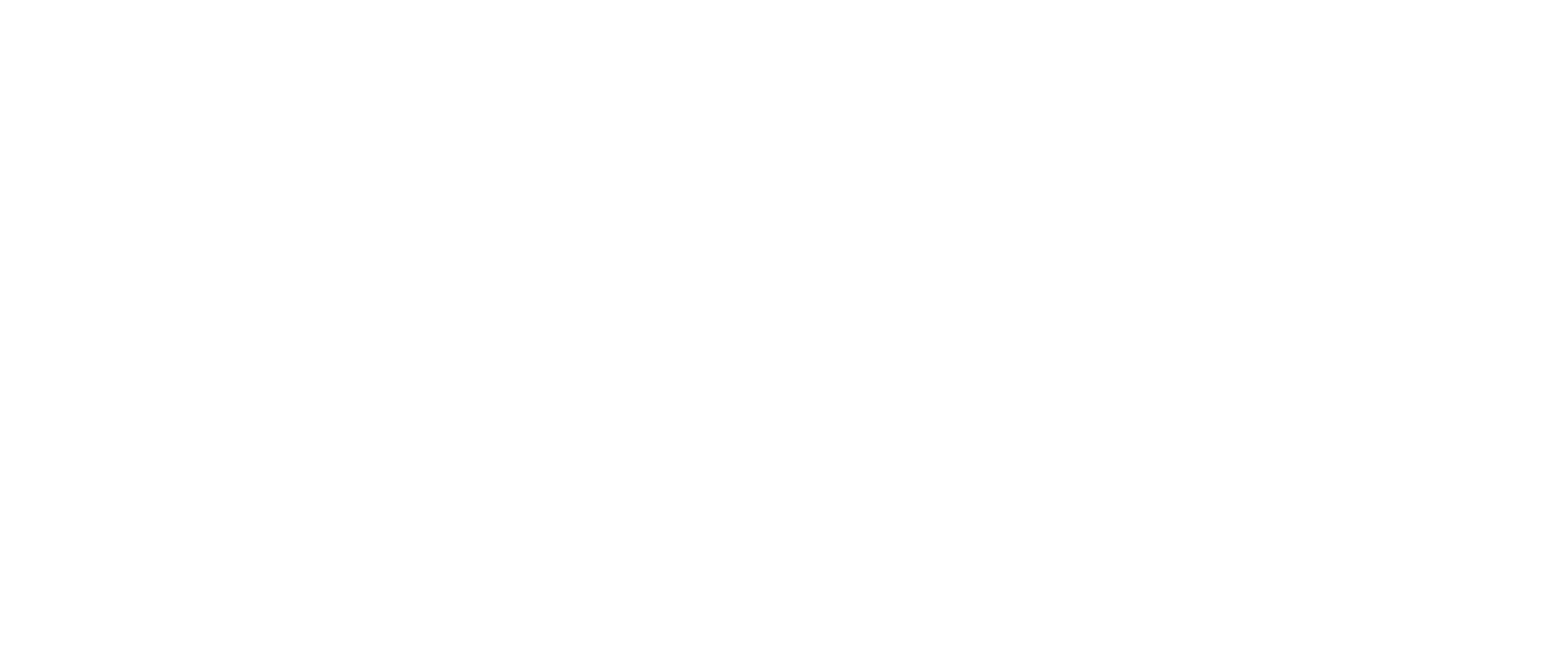 Results of 100 mm thin BULLKID detectors
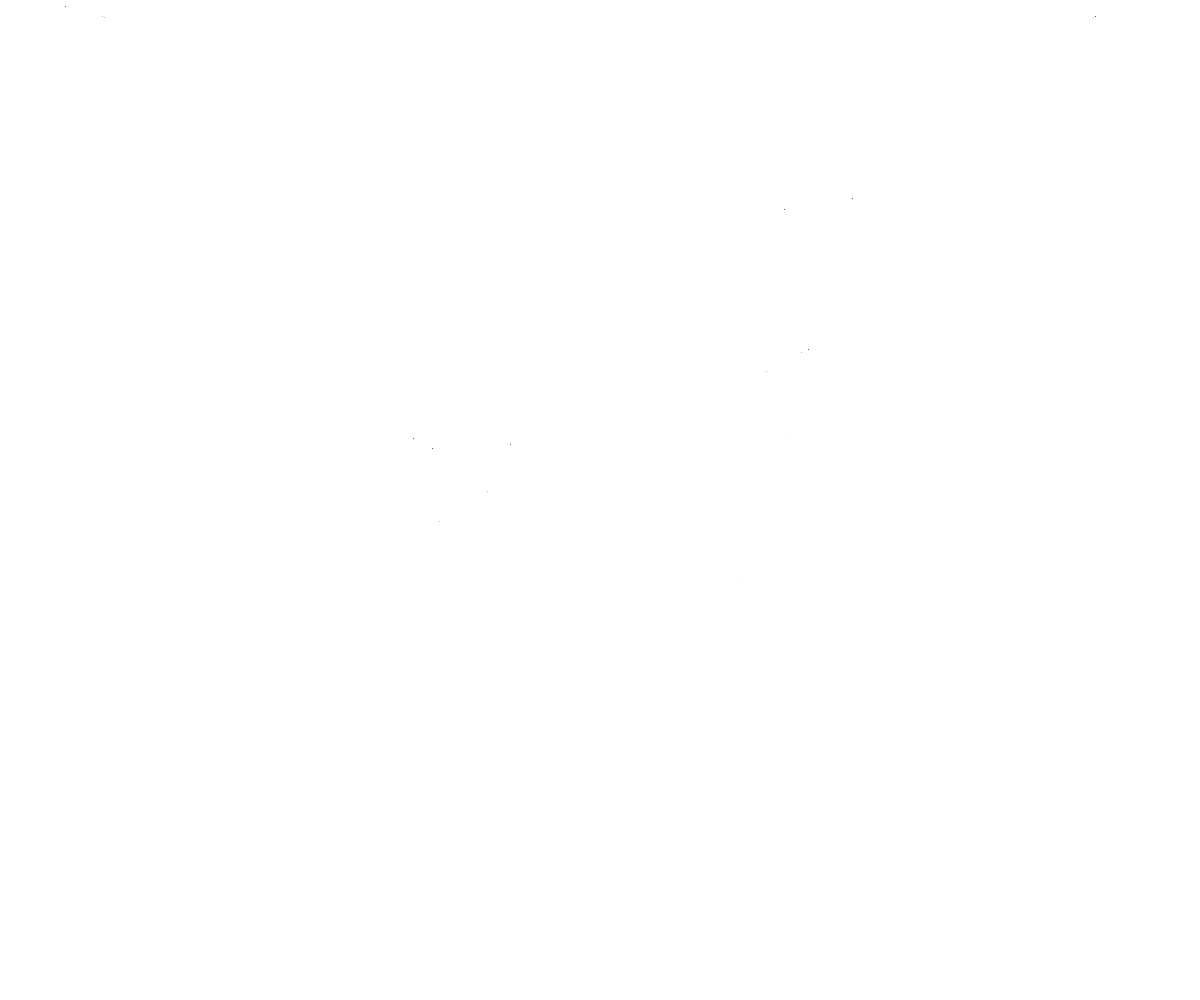 15/01/2025
Giovanni Luca Pesce
Scale-Up
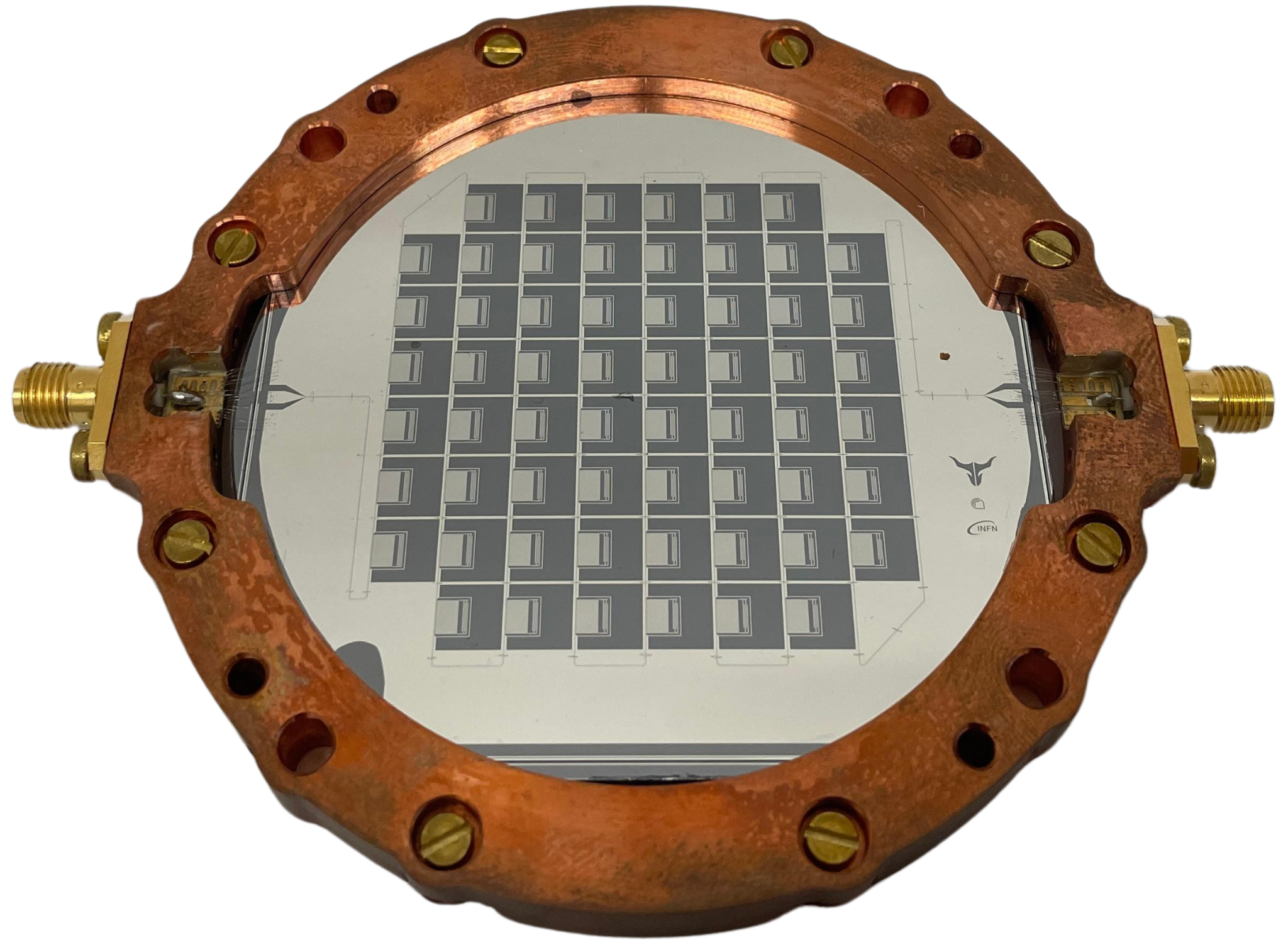 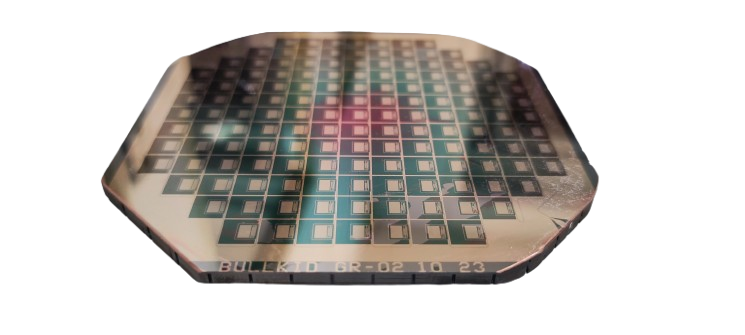 5 mm Si Thickness
100 mm Diameter
145 Pixels
50 g of active mass
5 mm Si Thickness
72,6 mm Diameter
60 Pixels
20 g of active mass
2
100 mm thin detectors
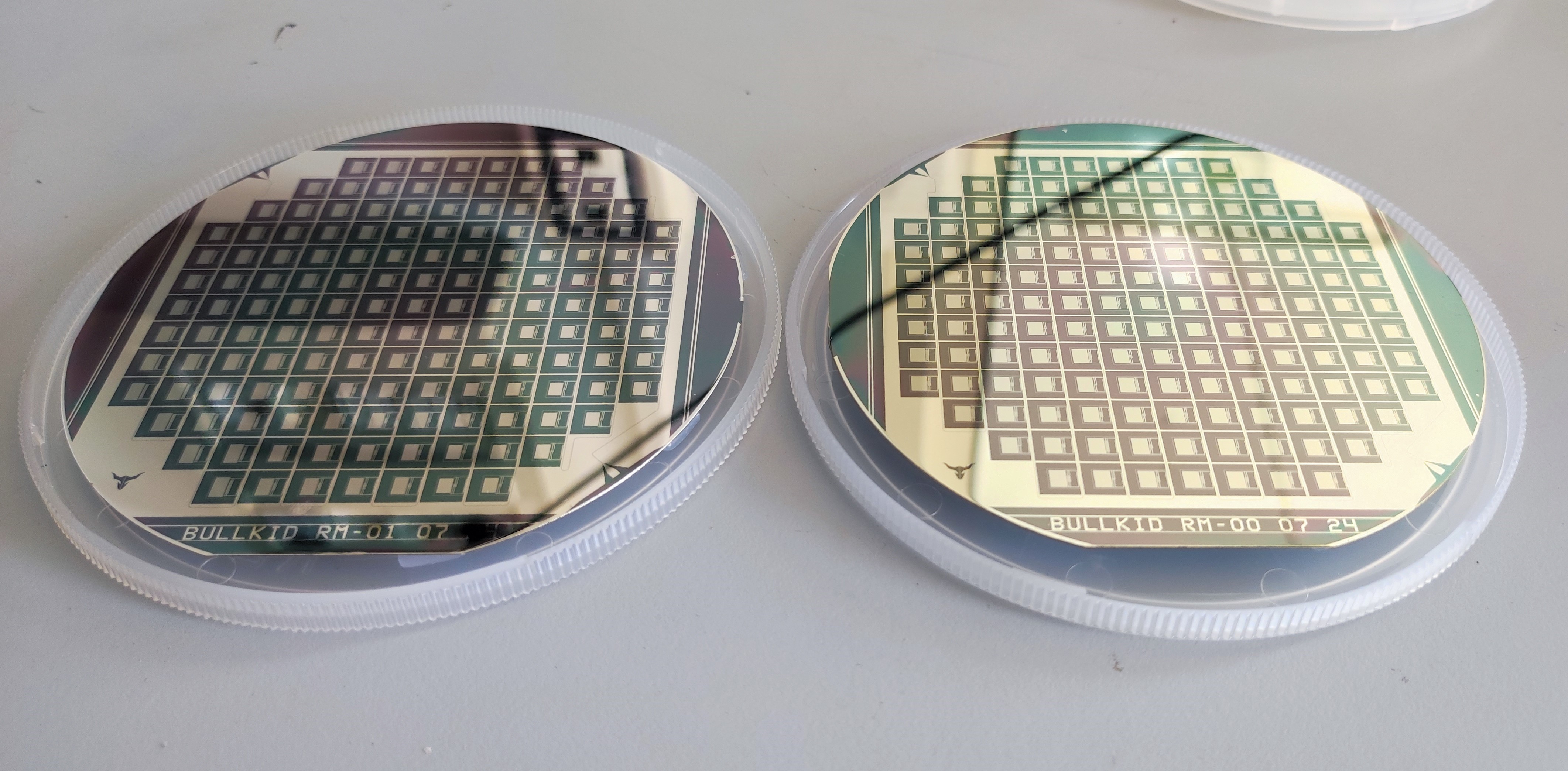 3
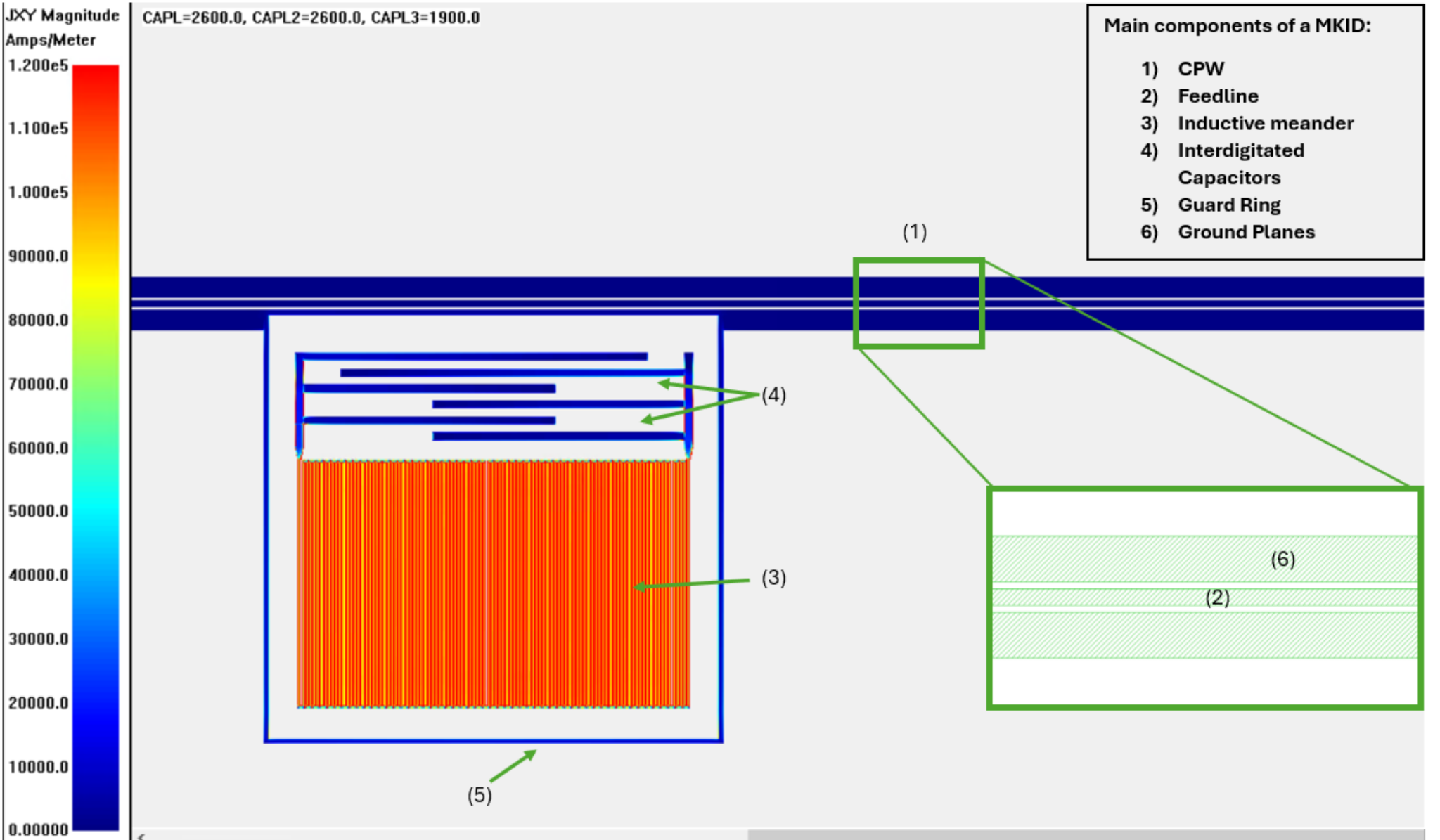 MKID Components
CoPlanar Waveguide (CPW)
Interdigitated Capacitors
Ground Plane
Feedline
Inductive Meander
Guard Ring
4
Single Pixel Design Edits
5
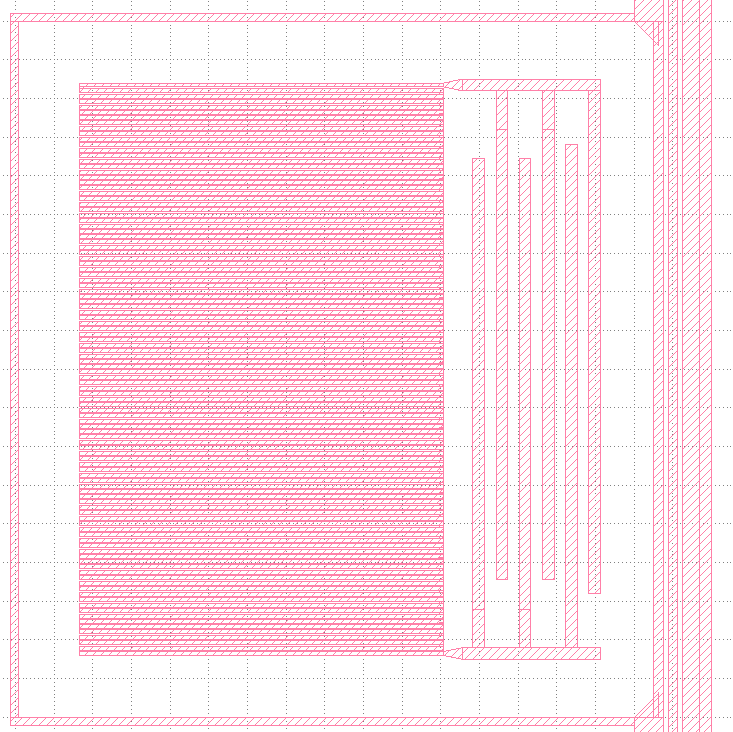 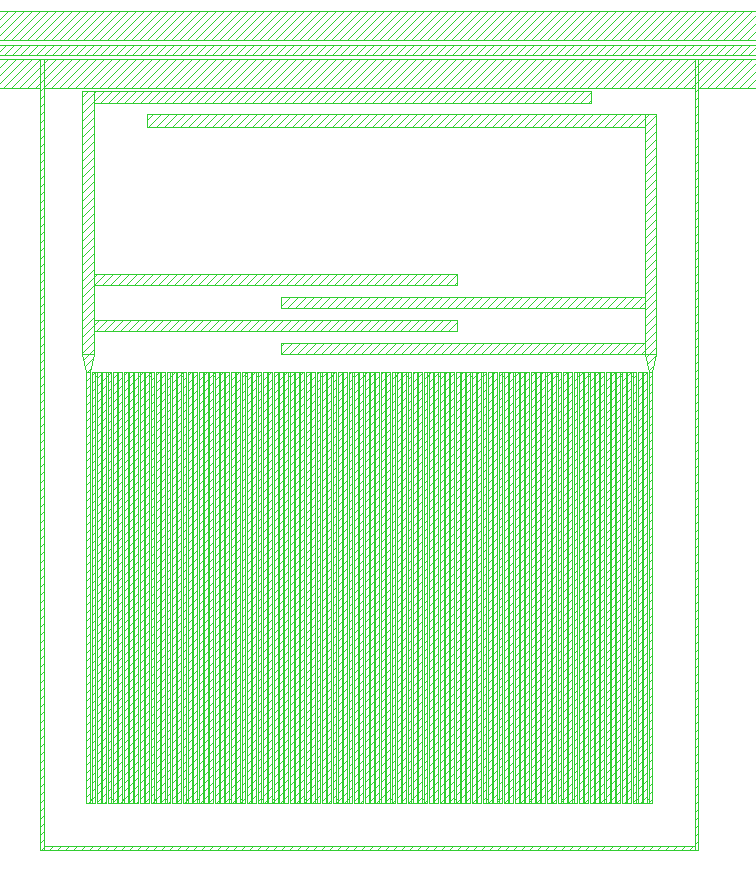 New Design
Current Design
2)  No narrowing of the CPW: avoid impedance mismatch
6
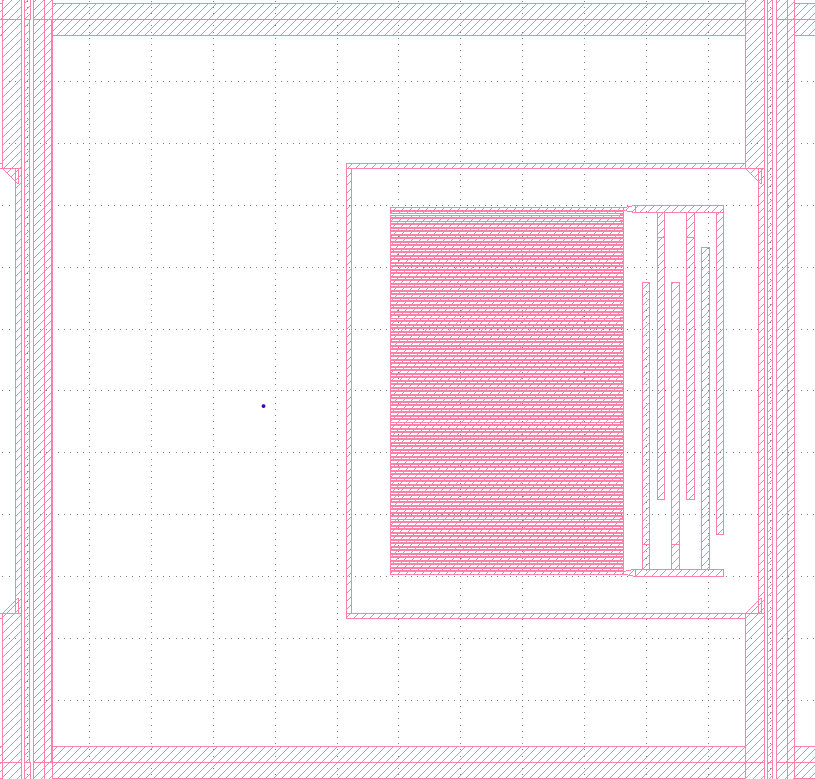 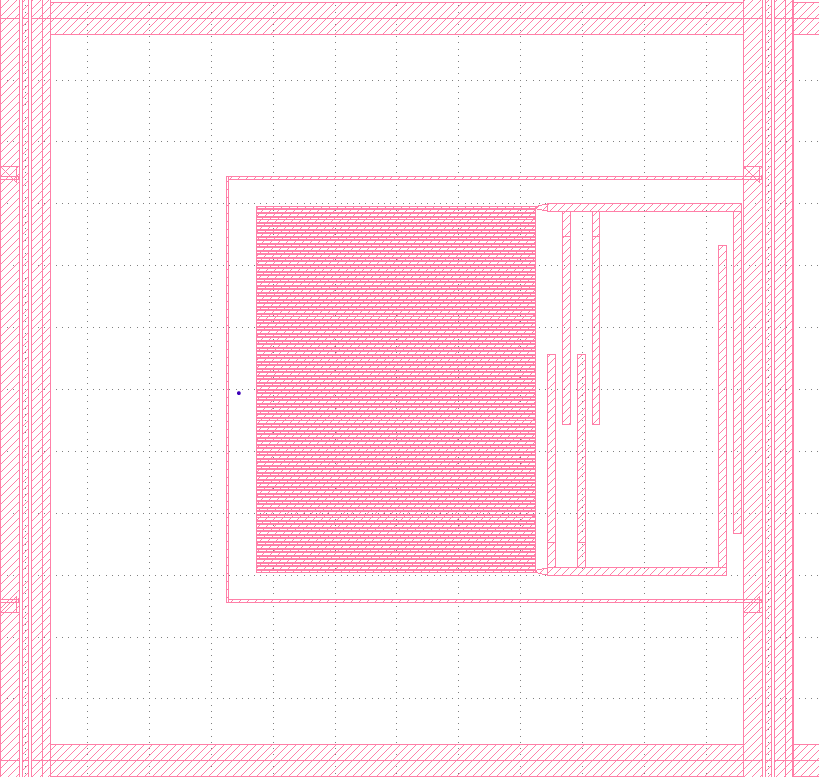 New Design
Current Design
5)  Centering in the voxel: remove position effects
7
Matrix-level Edits
8
EM Cross-Talk
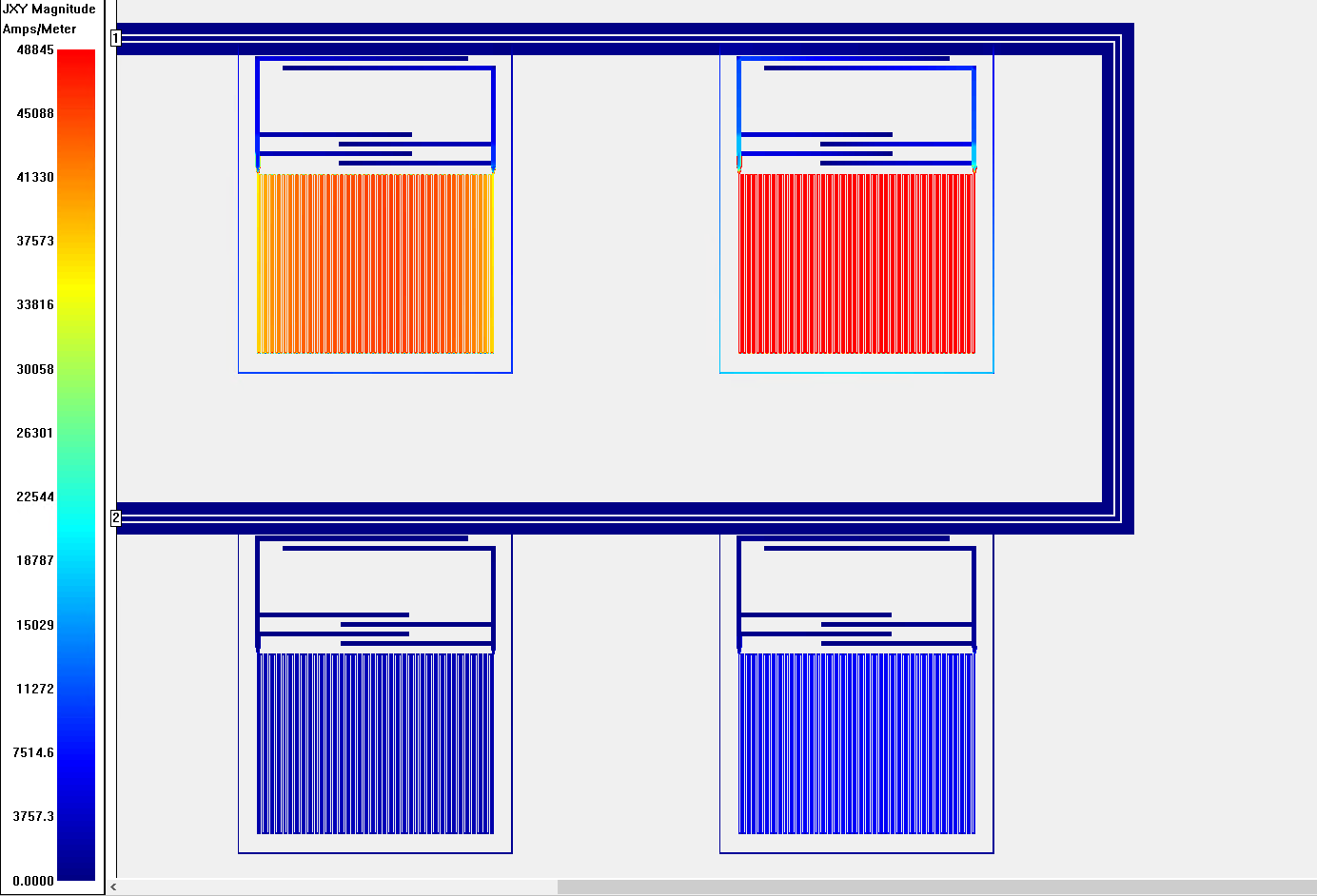 KID 1
KID 2
Definition
Crosstalk refers to the unintended electromagnetic interaction between nearby KIDs, where the excitation of one resonator affects the response of another.

Causes
Physical and frequency proximity among resonators

Consequences
Signal interference in the readout
KID 4
KID 3
9
Pixel Randomization Algorithm
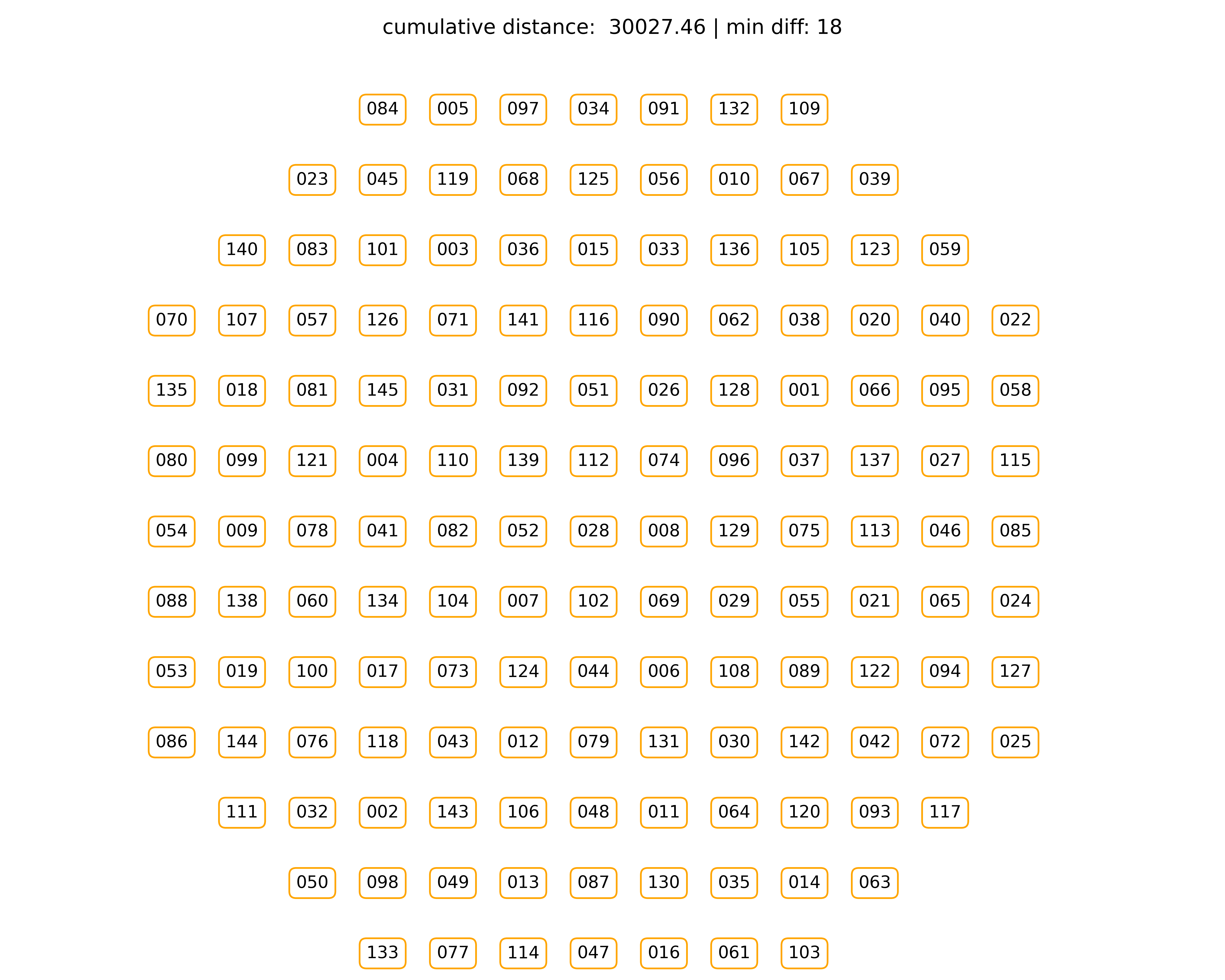 Trying to mitigate this phenomenon an algorithm has been developed

Goal:
Maximize the pysical distance between frequency adjacent pixels within the array

With a base frequency step of 1,5 MHz between consecutive resonances, this configuration ensures a minimum spacing of 27 MHz between adjacent KIDs
10
10
Experimental Results on Fabricated Devices
11
BULLKID RM-00 07 24
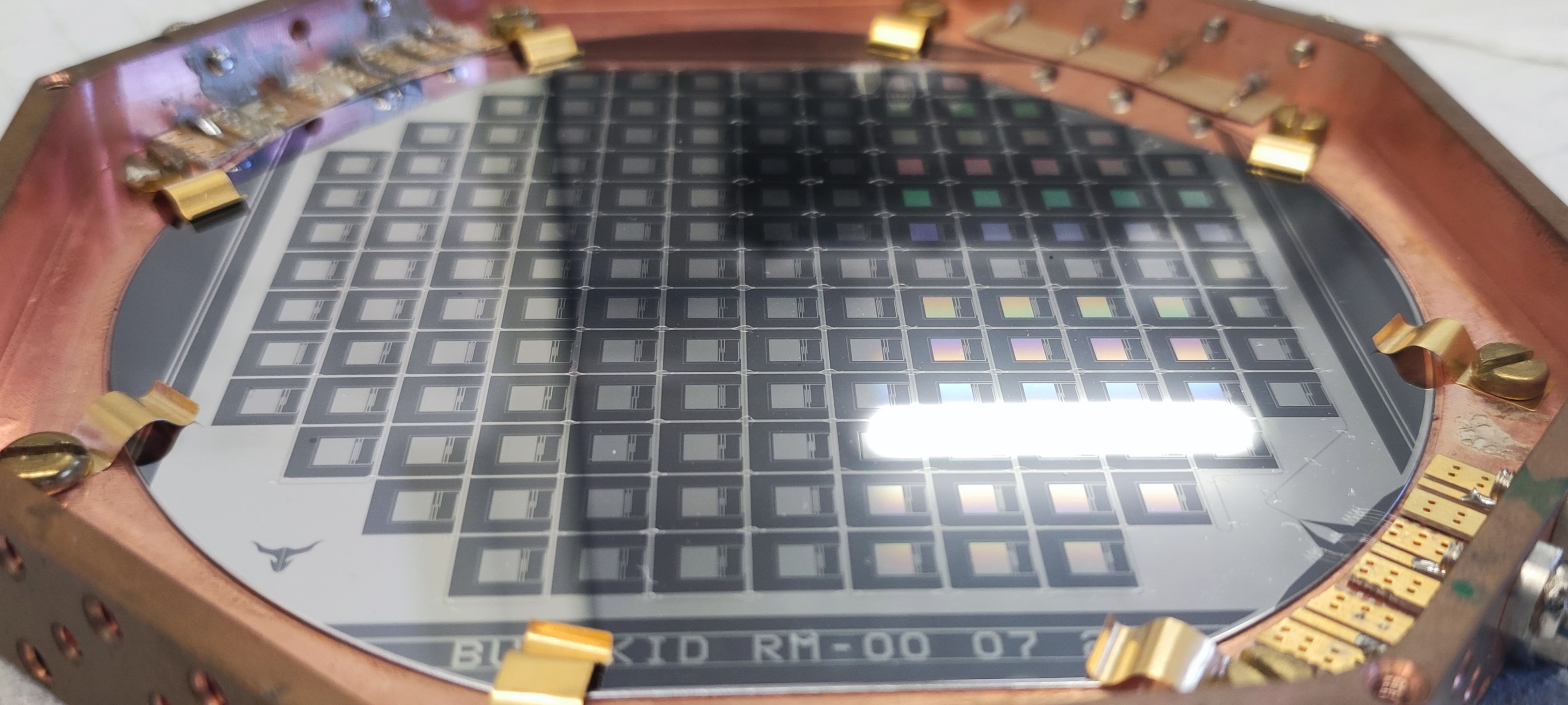 12
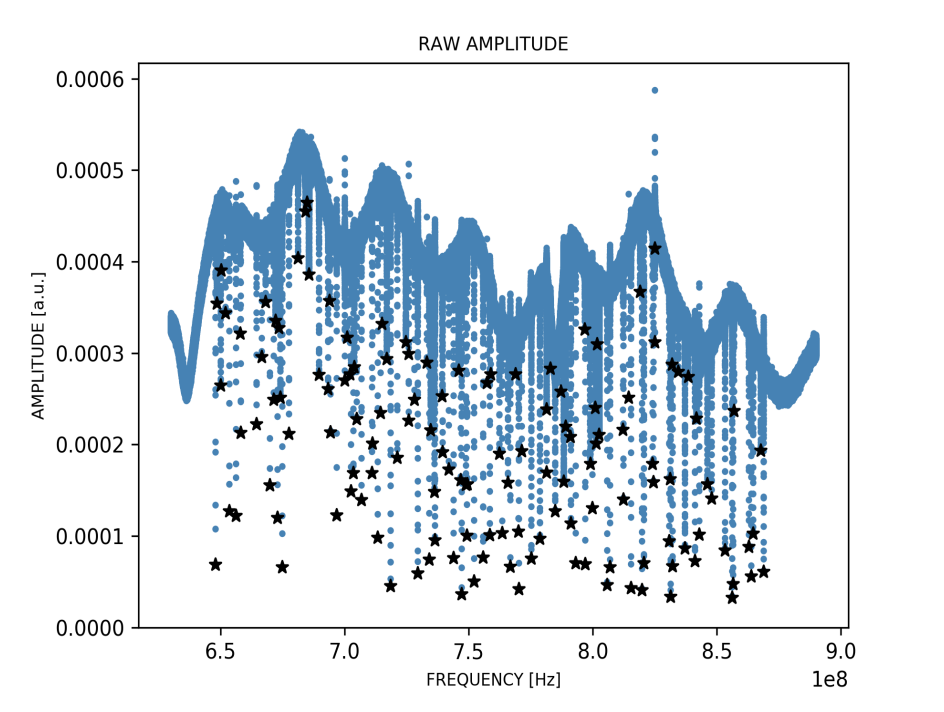 Simulation
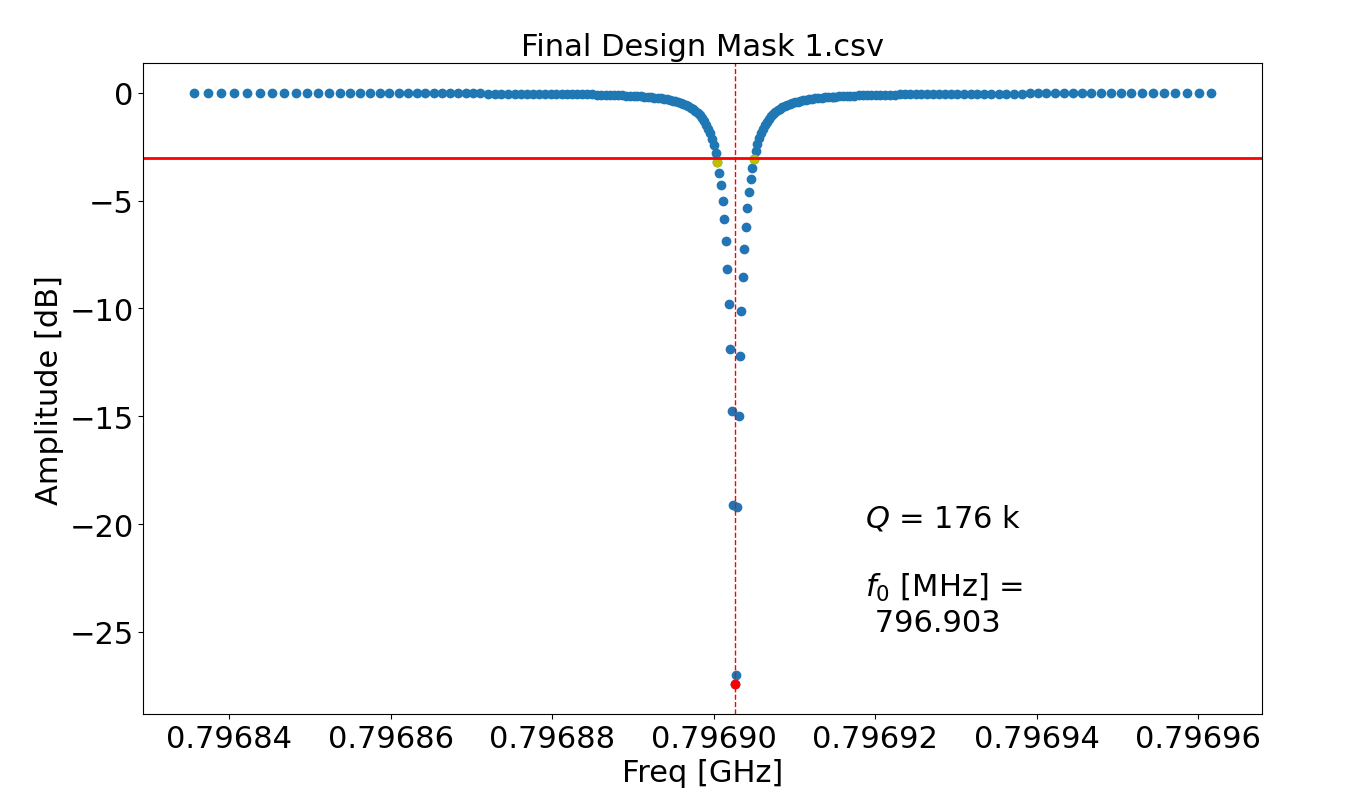 Internal losses
Coupling losses
133 out of 145 resonances detected
Issue: Quality Factors higher than expected
13
[Speaker Notes: Aggiungere nota sul Qc]
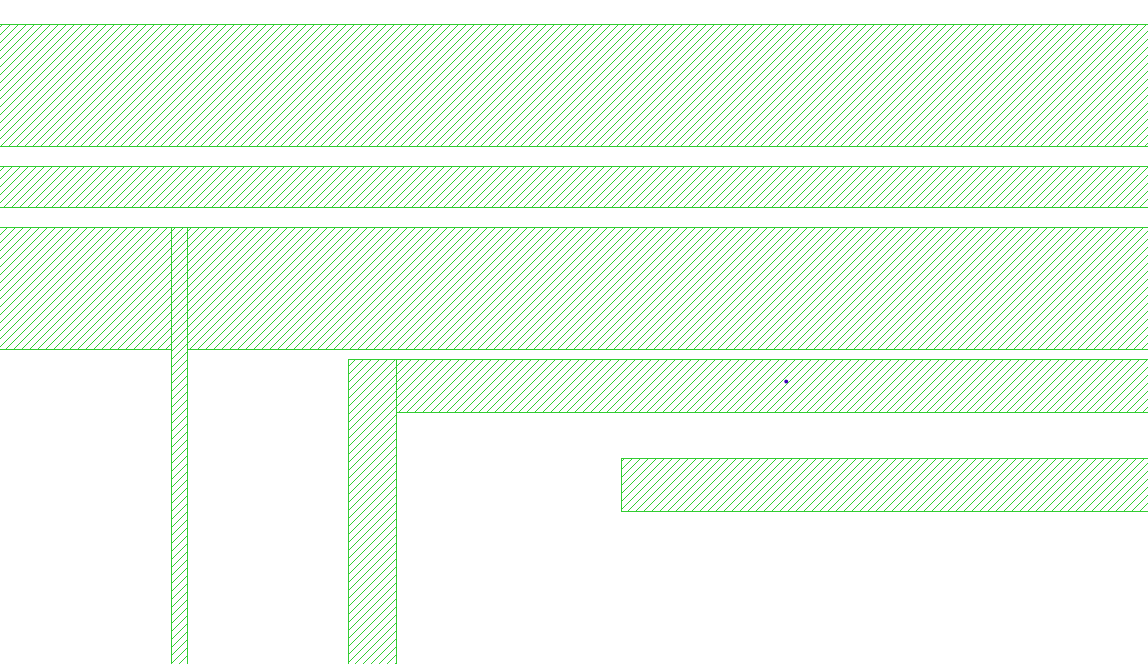 New Goal
Evaluate the signal-to-noise ratio (SNR) across KIDs with different quality factors
14
SNR Vs Q
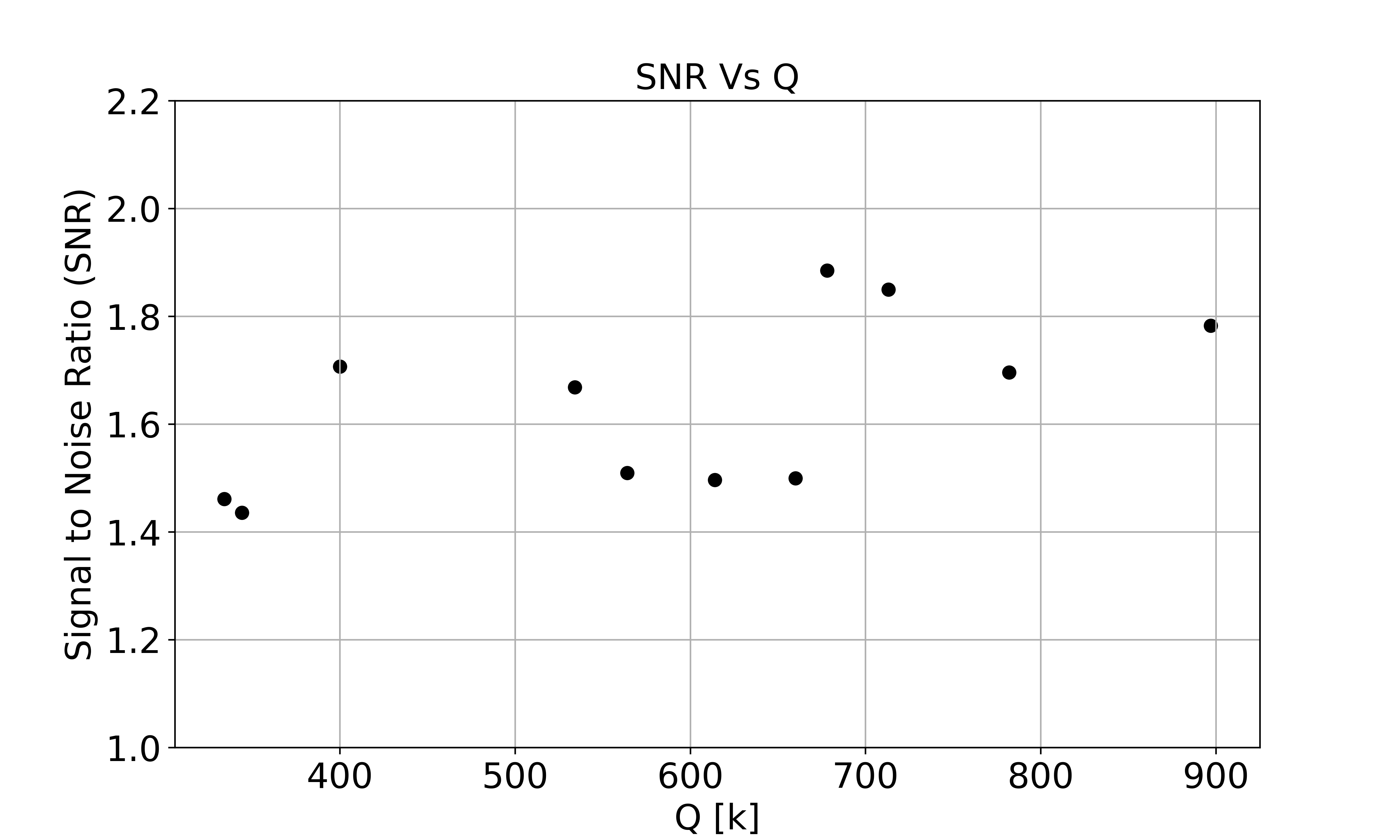 15
BULLKID RM-01 07 24
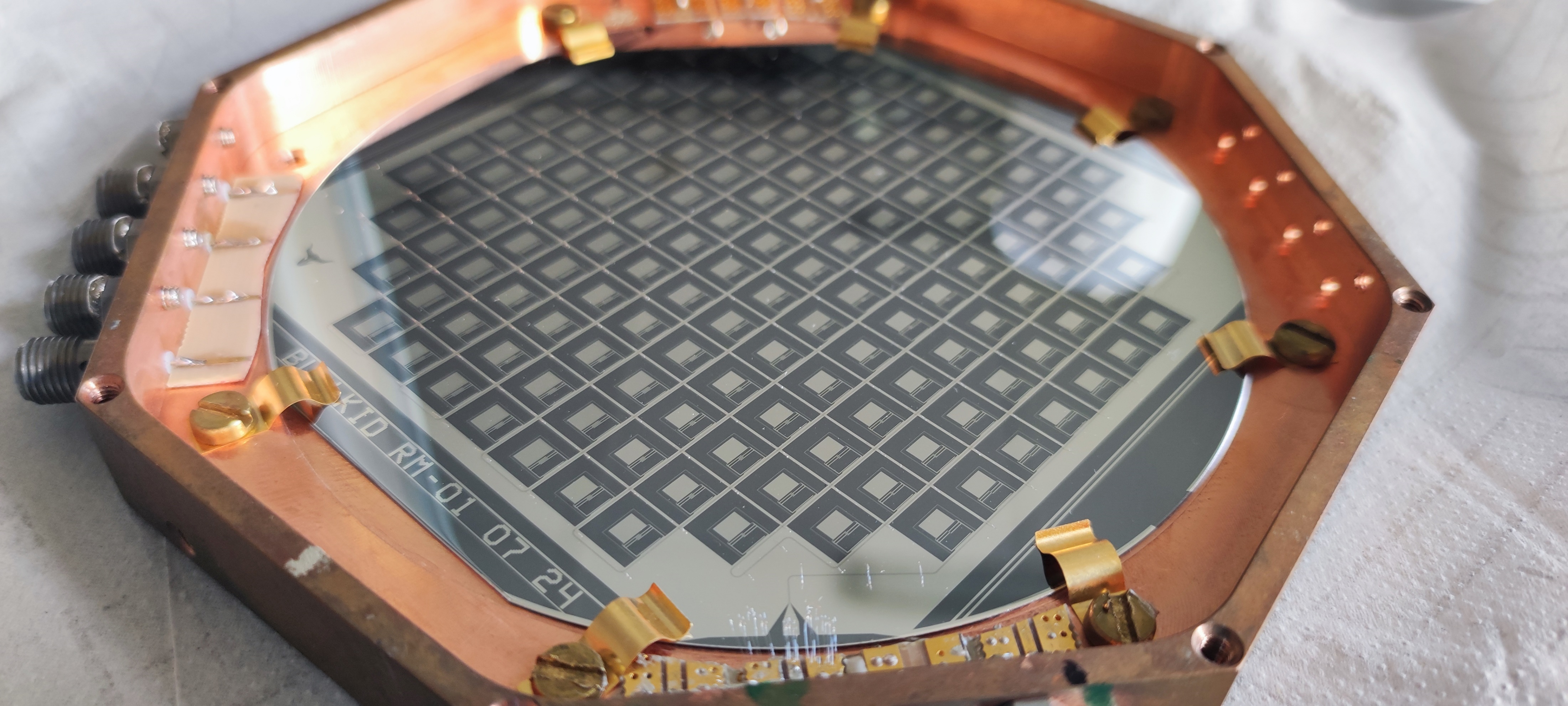 16
Differences on the 3 variants
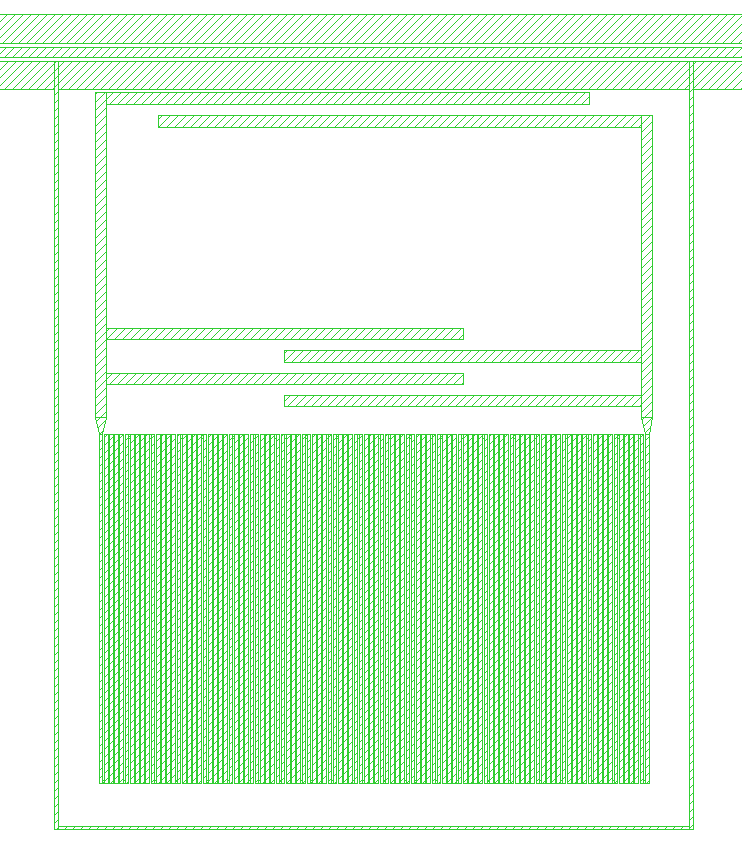 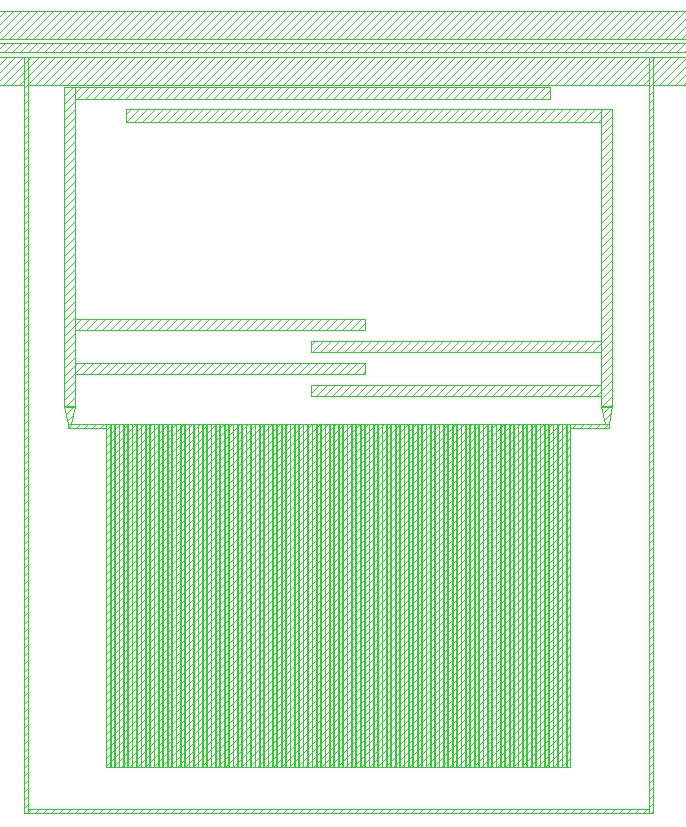 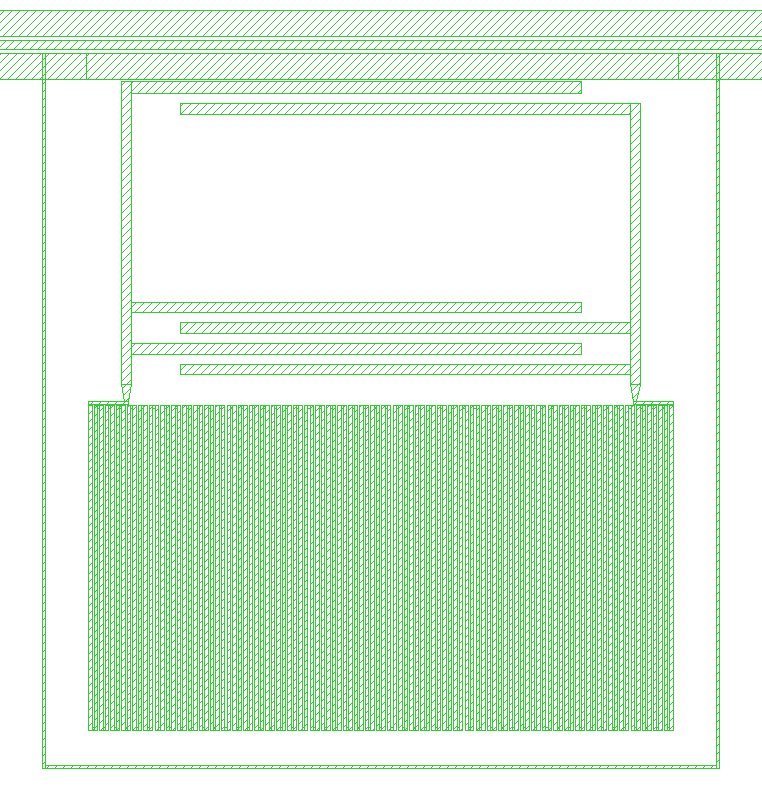 20/8
20/4
20/12
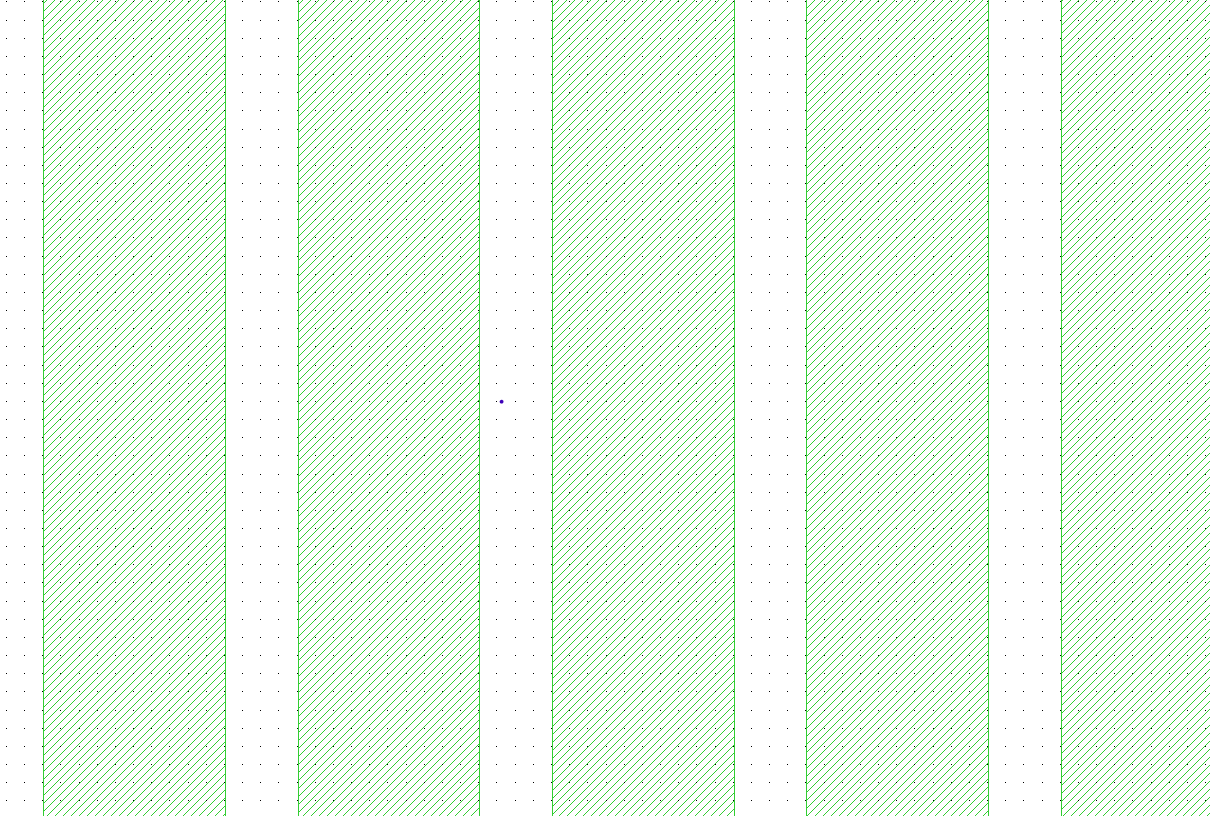 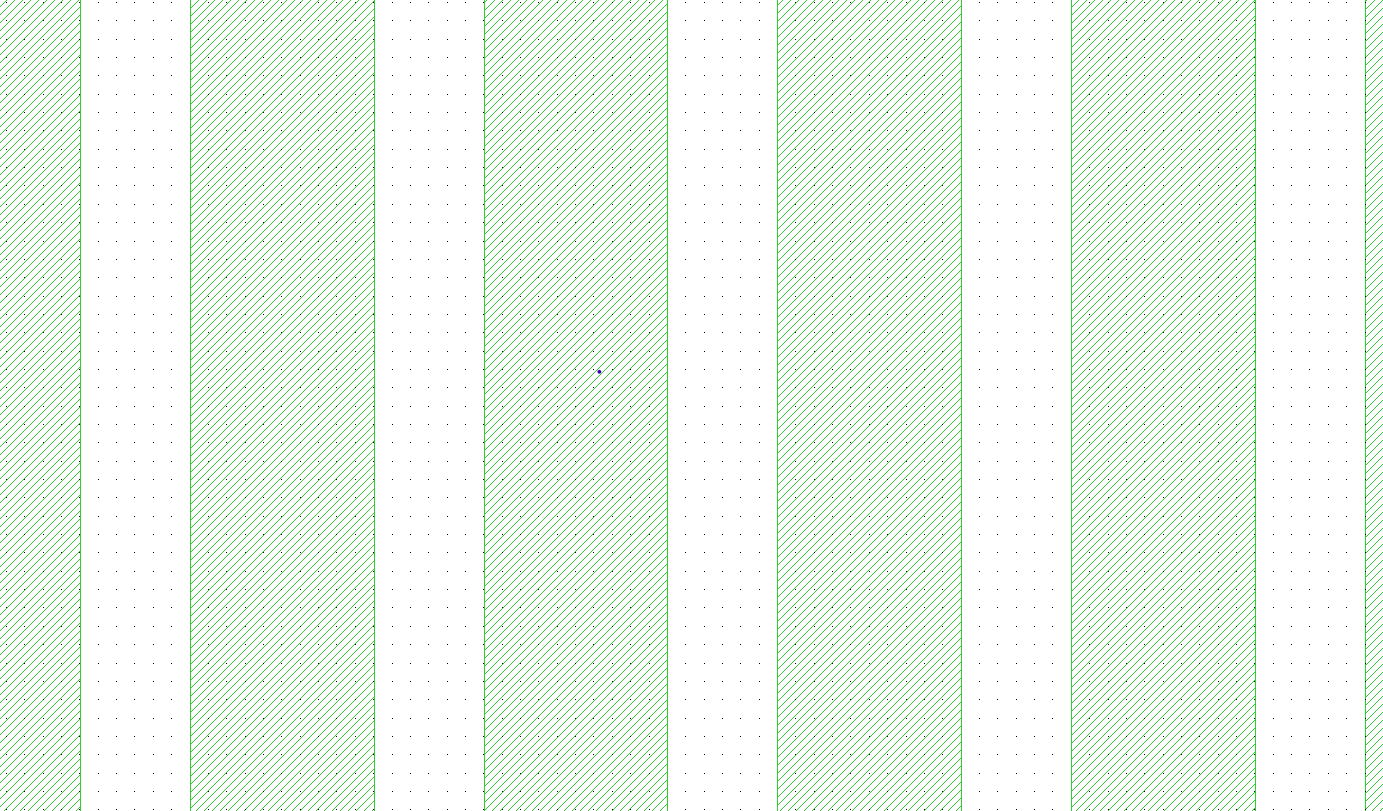 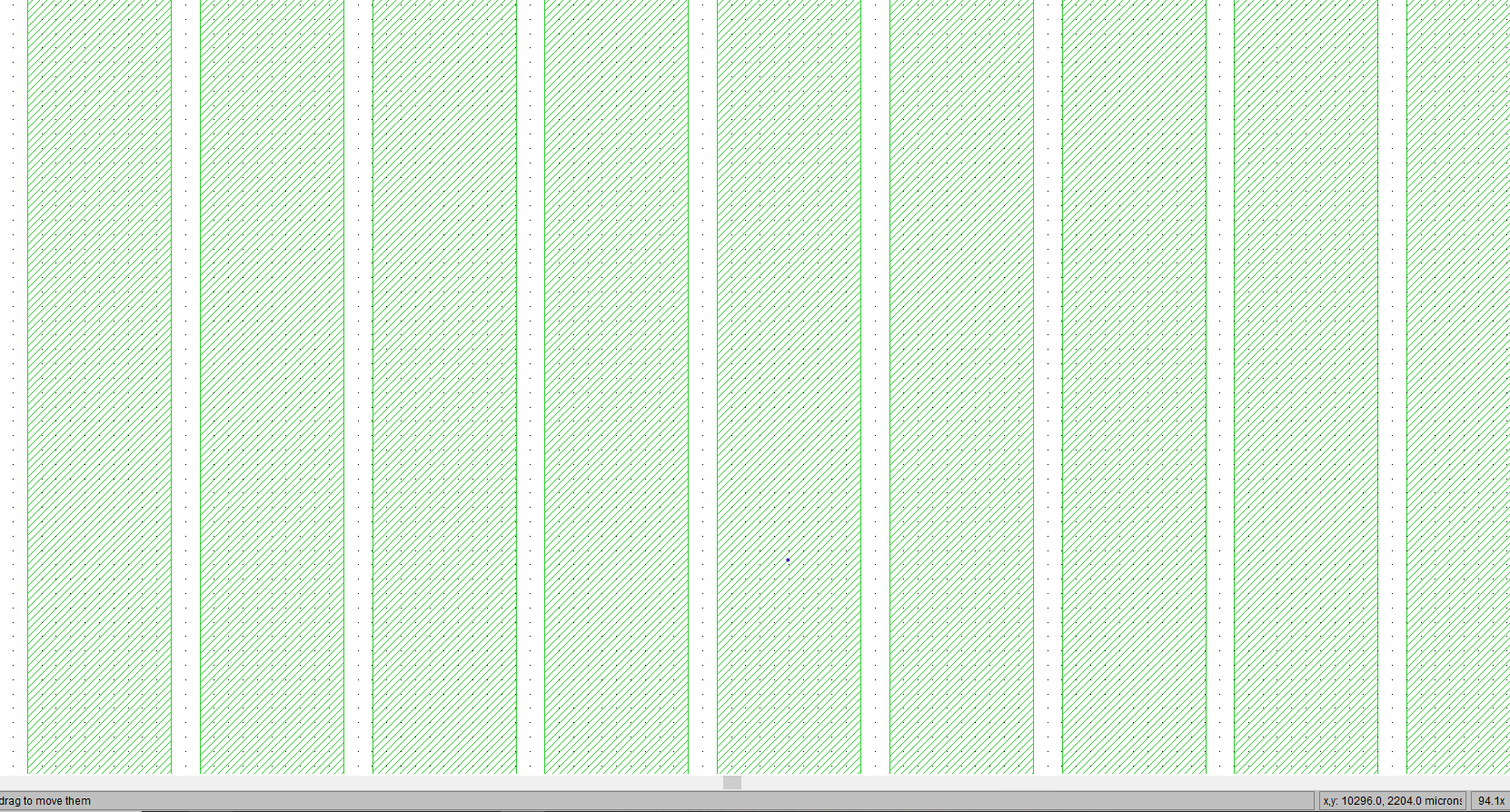 17
Expectations
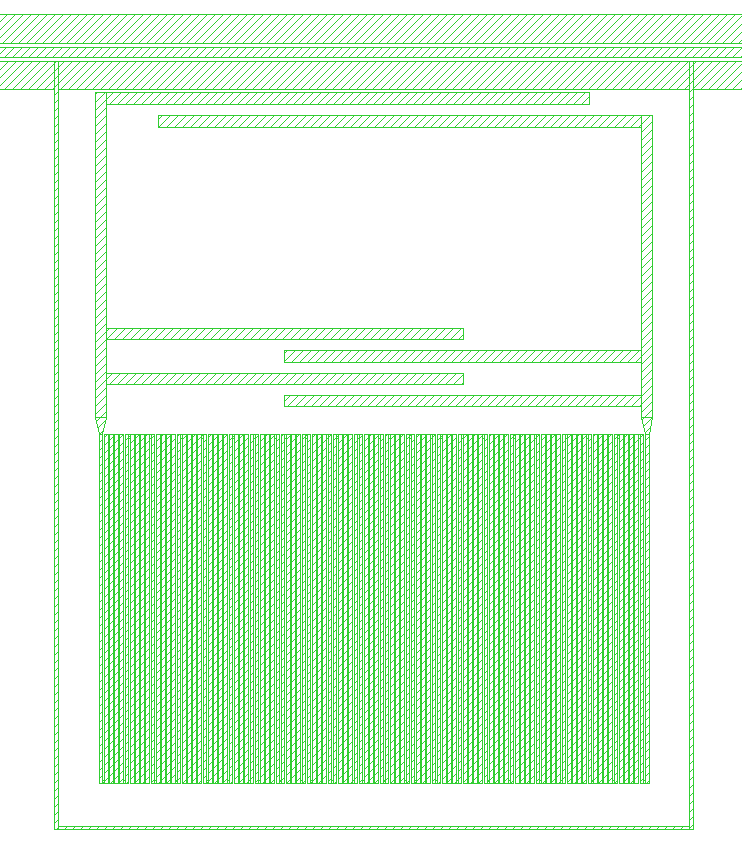 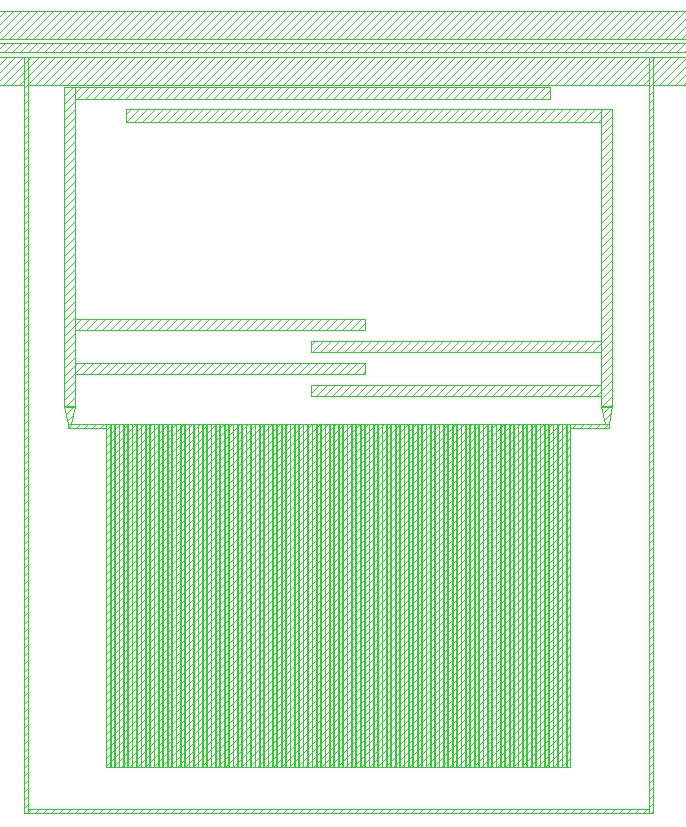 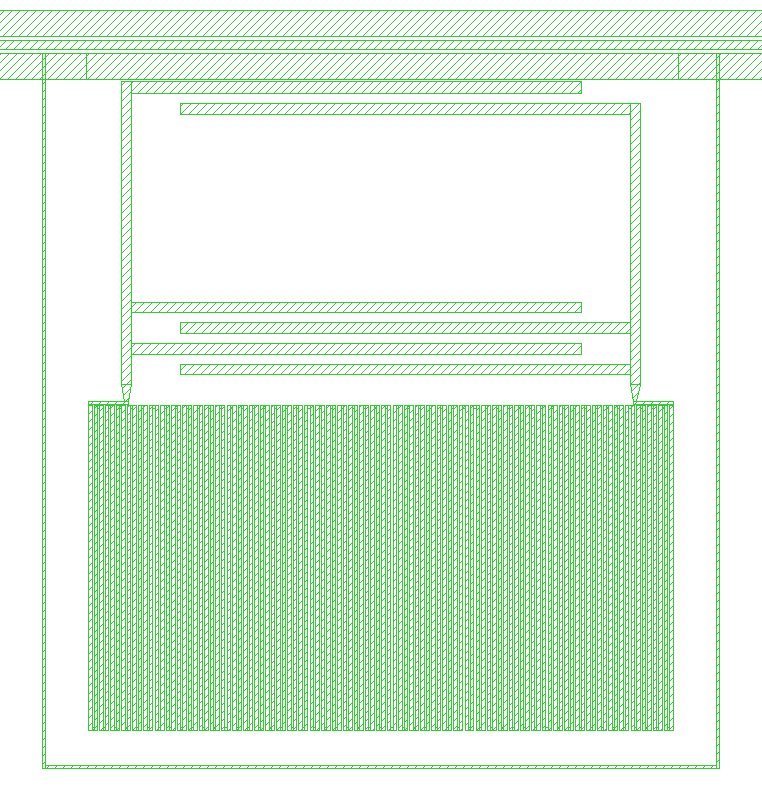 20/8
20/4
20/12
18
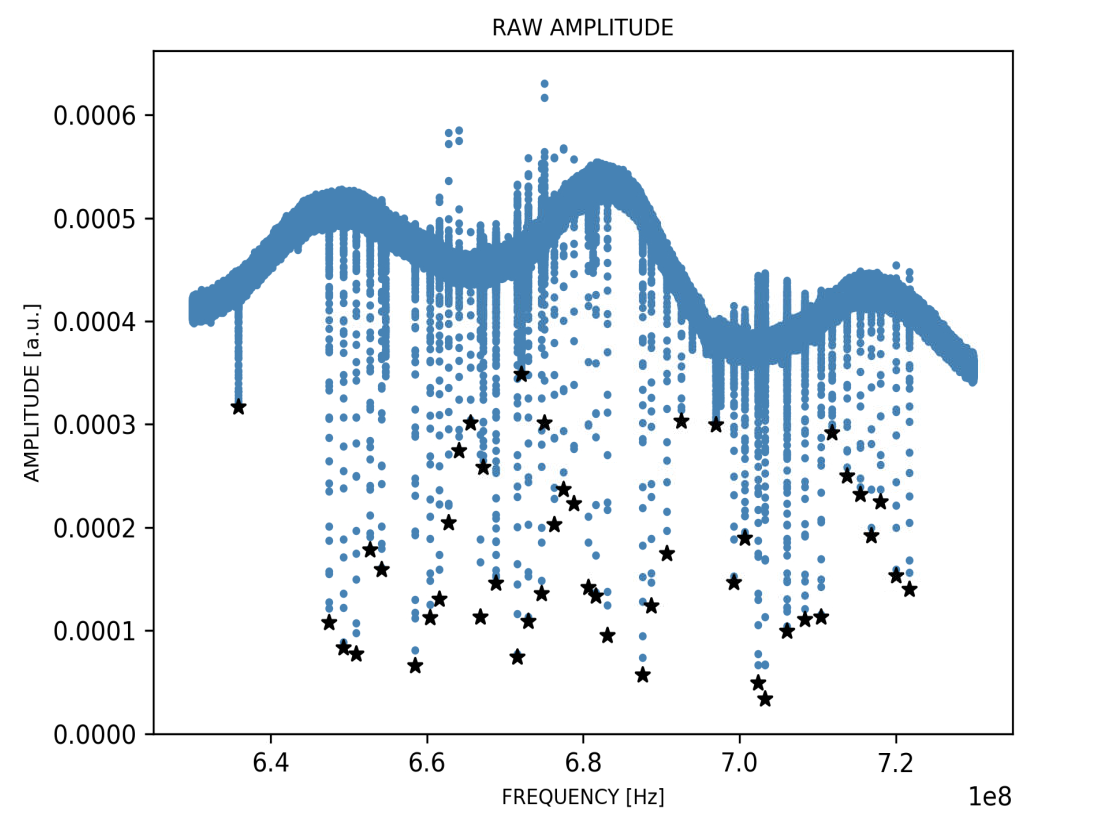 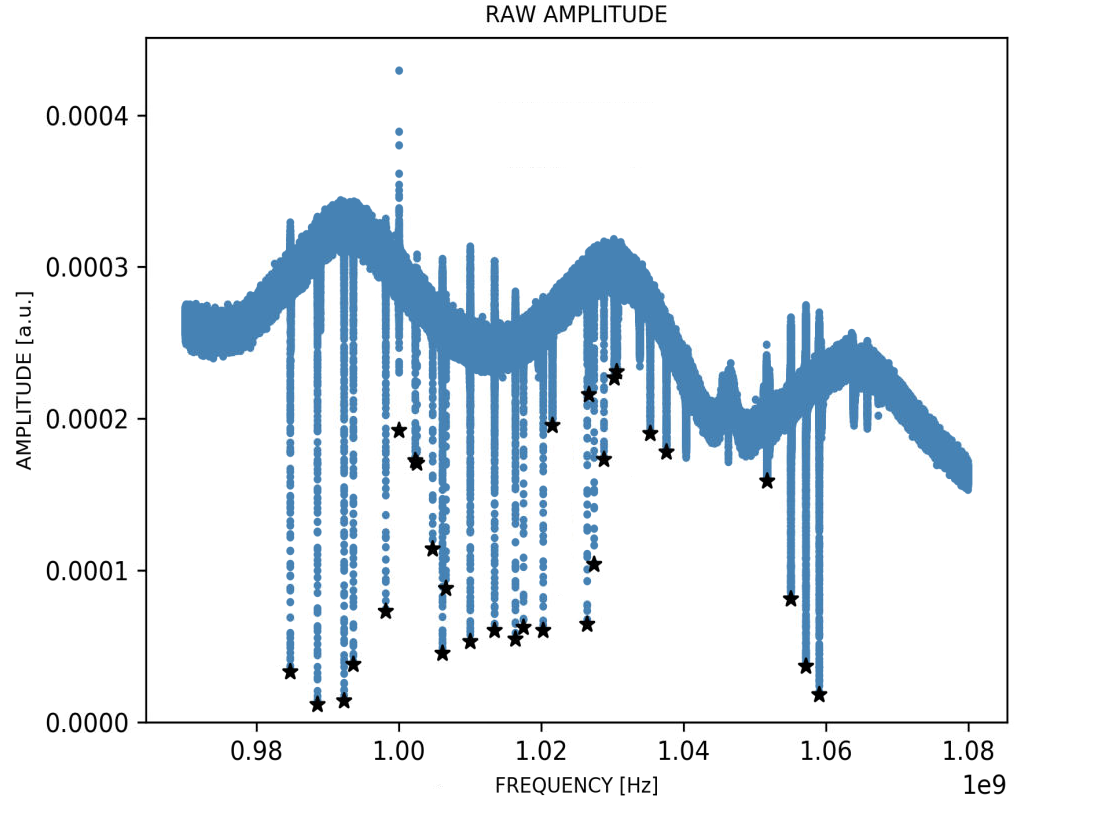 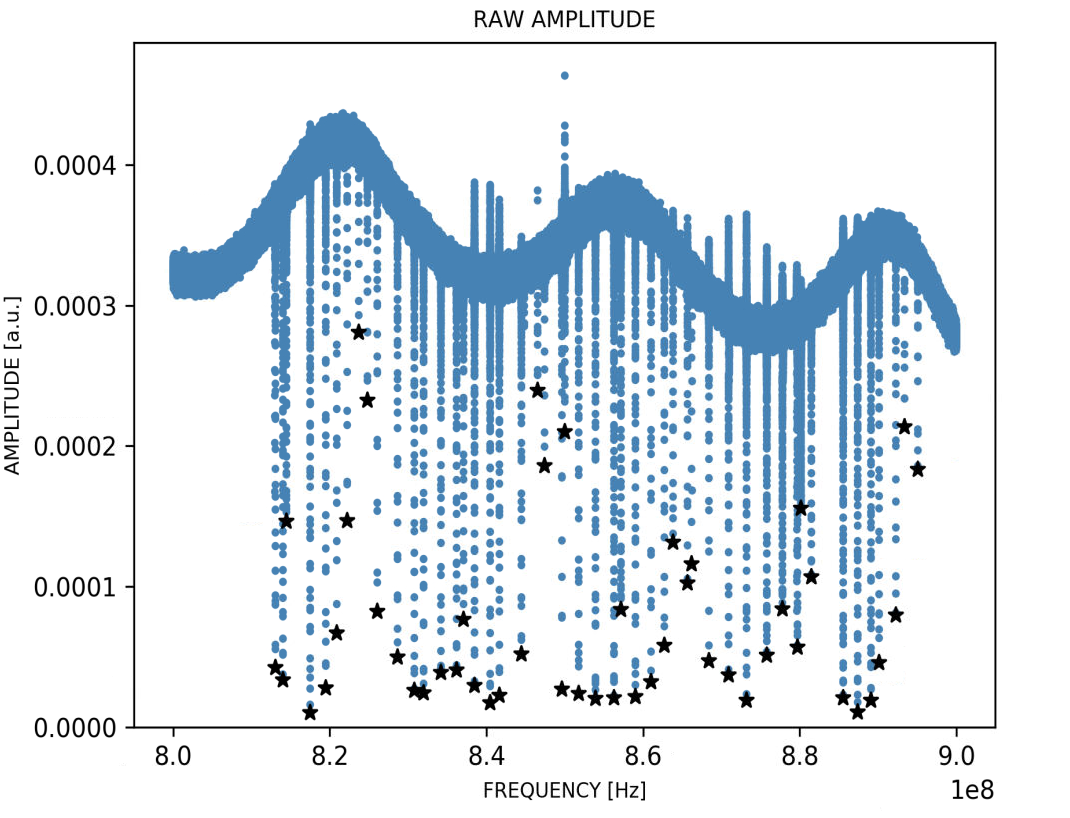 20/12
45 out of 50
20/4
29 out of 45
20/8
49 out of 50
19
20/12
20/8
20/4
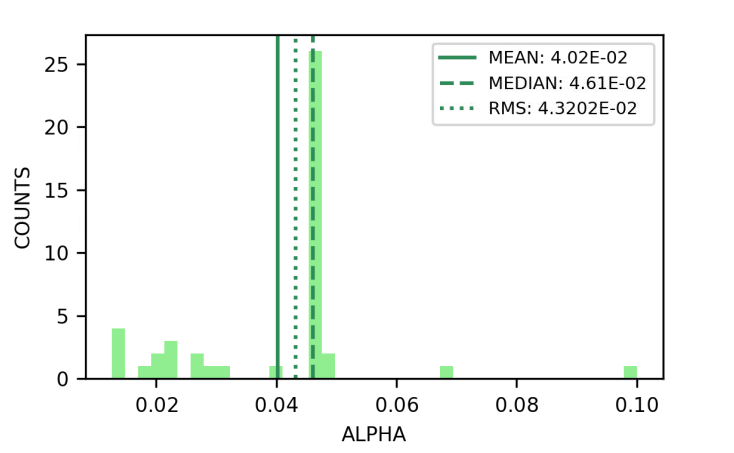 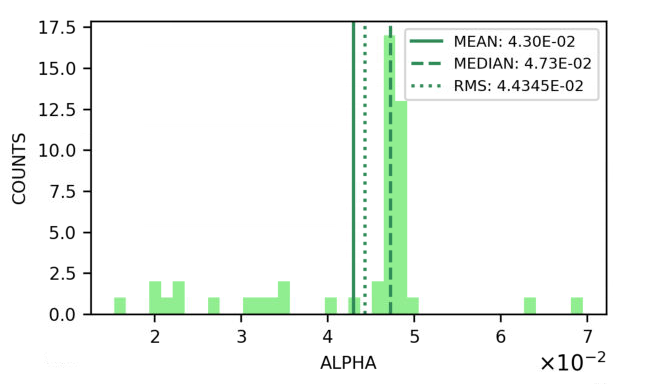 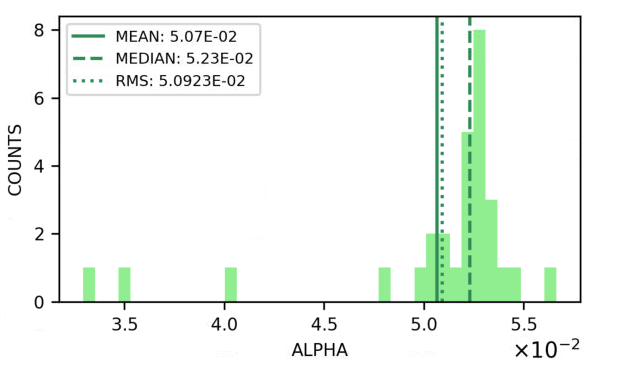 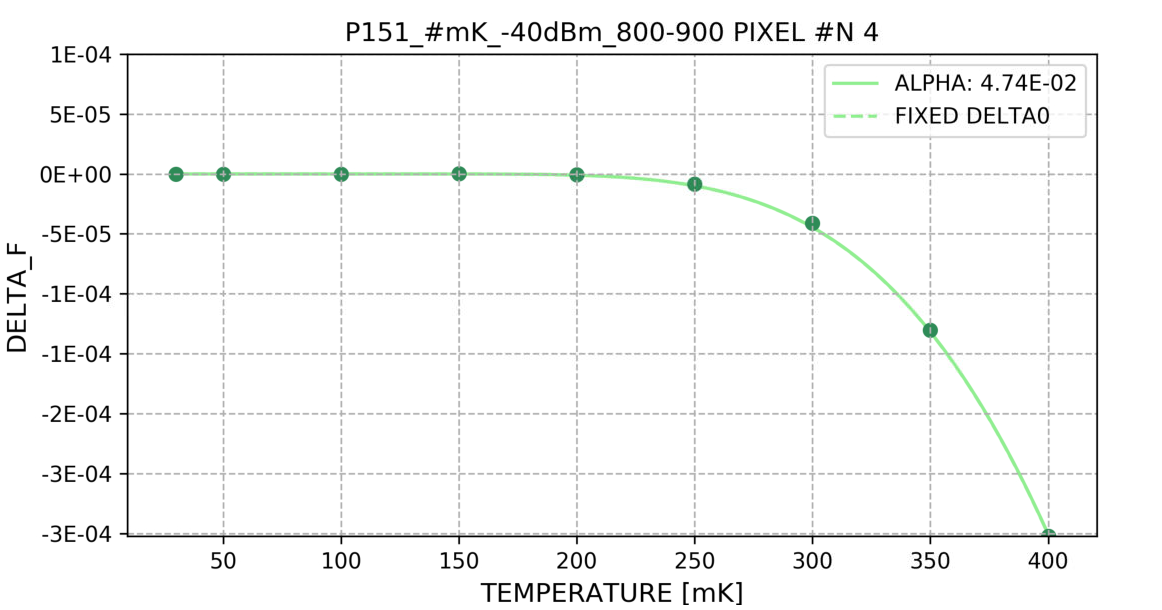 (Mattis-Bardeen)
20
Noise Features Analysis
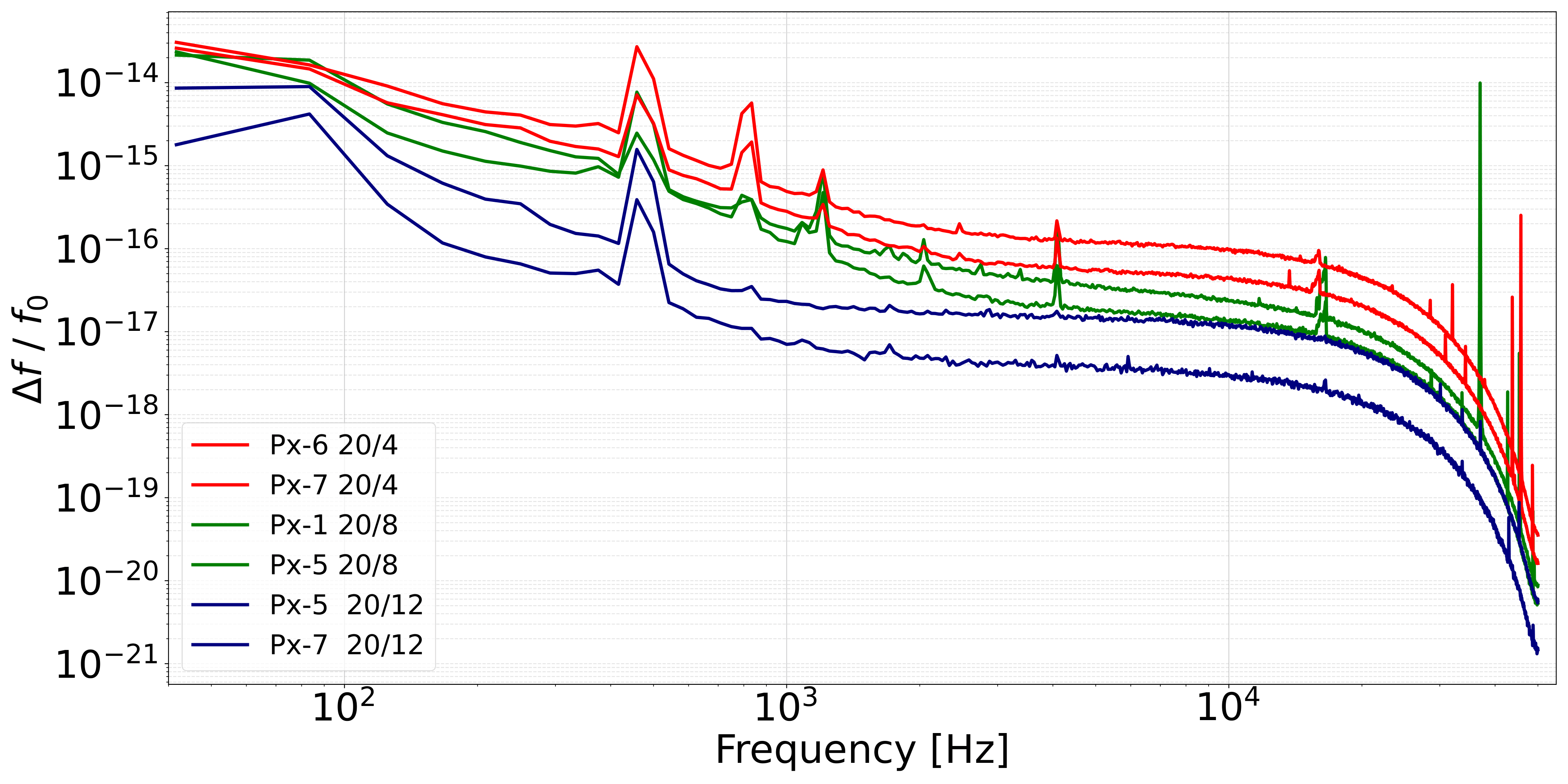 The Noise Power Spectrum (NPS) was analyzed across pixels from the 3 subsets at their Optimum Power
NPS in terms of frequency shift variable:
Remove Q dependency


The more compact is the meander, the higher is the noise level exhibited
Main source: TLS
21
[Speaker Notes: The advantage of using the frequency shift is that it uniforms the responsivity of the KIDs, meaning that comparing the NPSDs is the same as comparing the noise to signal ratio.
Cambia legenda levando da run a pow e cambia la k con px e metti in grassett 4/8/12 (ovunque).]
Next KID’s generation
Current configuration
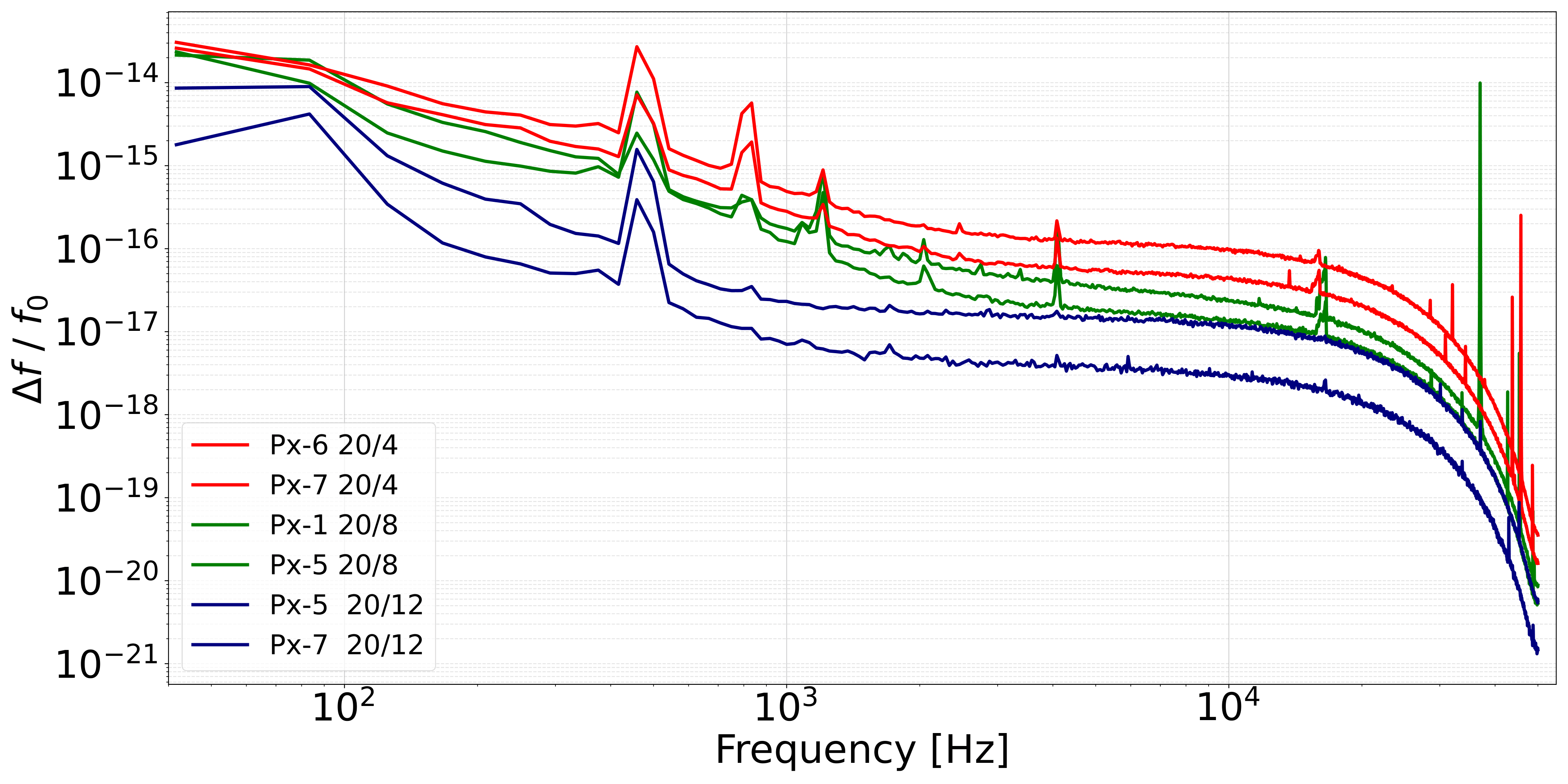 22
[Speaker Notes: Segna configurazione attuale]
Giovanni Luca Pesce, MSc
Università di Roma la Sapienza
INFN-Roma1
Thanks for your attention
23
Backup
24
Quality Factors
25
Noise Sources in MKIDs
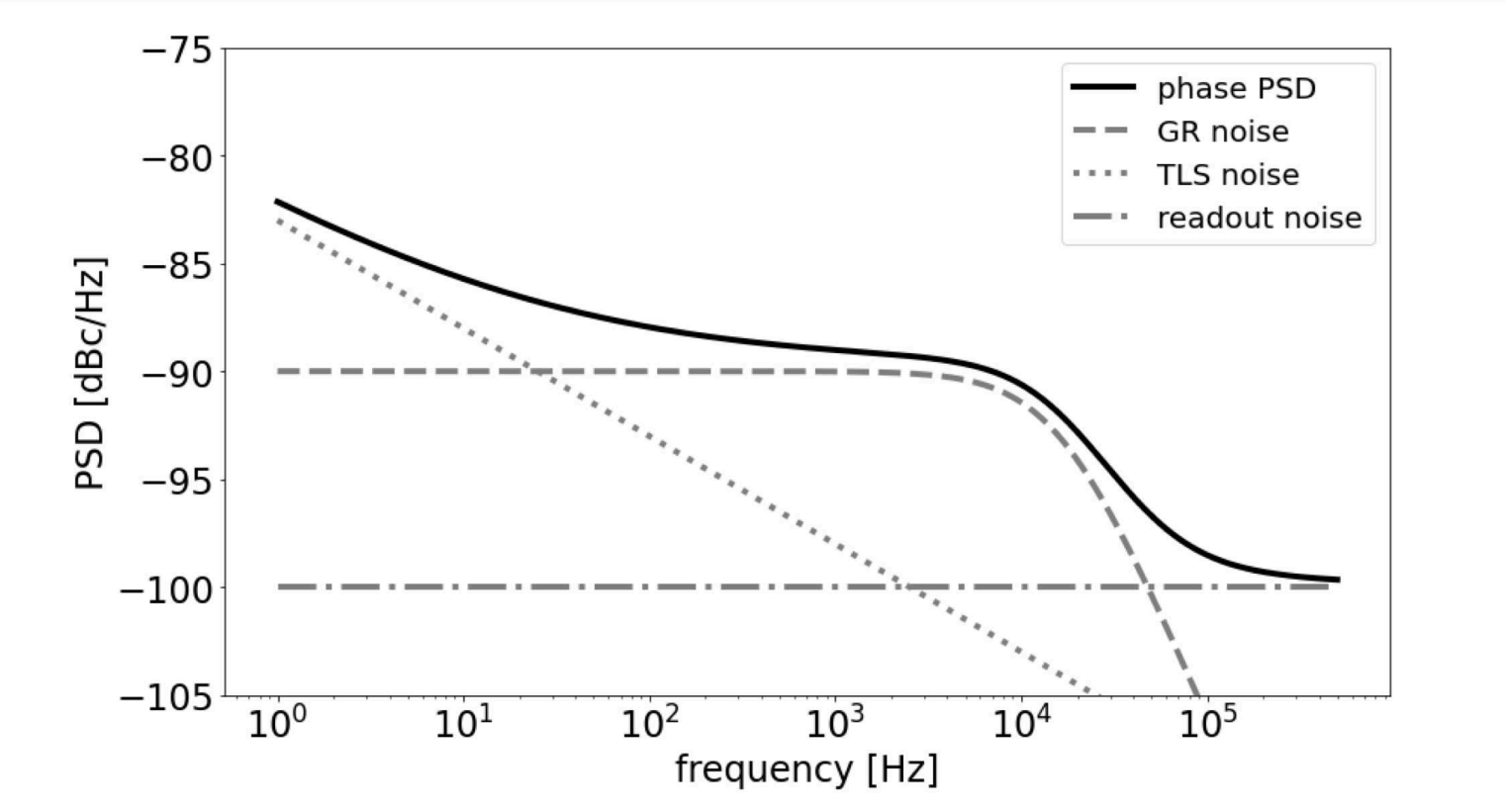 3 main noise sources:

Generation-Recombination Noise
Two Level System Noise
Readout Noise
26
TLS Noise
Electrical fluctuations between the ground and an excited state at the surface of the substrate.
These fluctuations cause instabilities in the dielectric constant of the substrate material
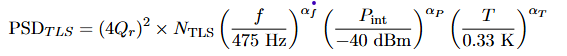 27
Alpha
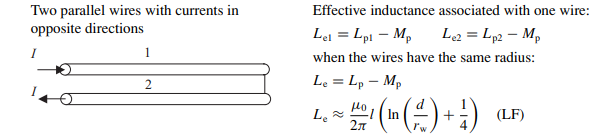 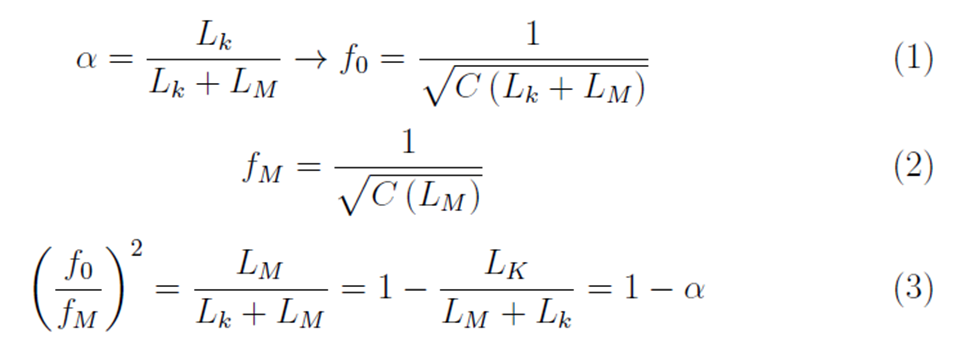 28
Phase Response Vs Frequency Response
29
SNR Evaluation
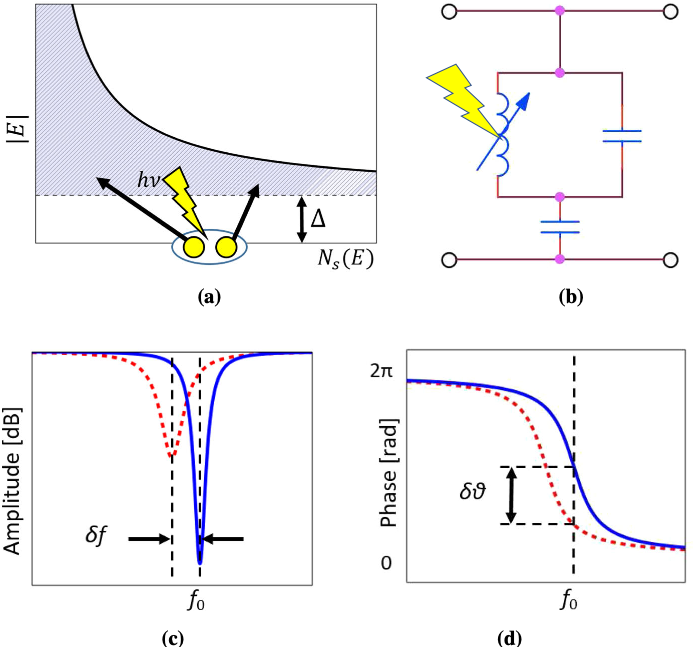 Dependent on detector’s parameters
Constant term
30
Cross-Talk Simulation Analysis
A repetead simulation analysis has been performed with 2 KIDs spaced 6 mm apart (BULLKID config.)

At each simulation step the capacitance of one KID was varied by varying the lenght of one of the finger capacitors; instead the other one was left always unchanged
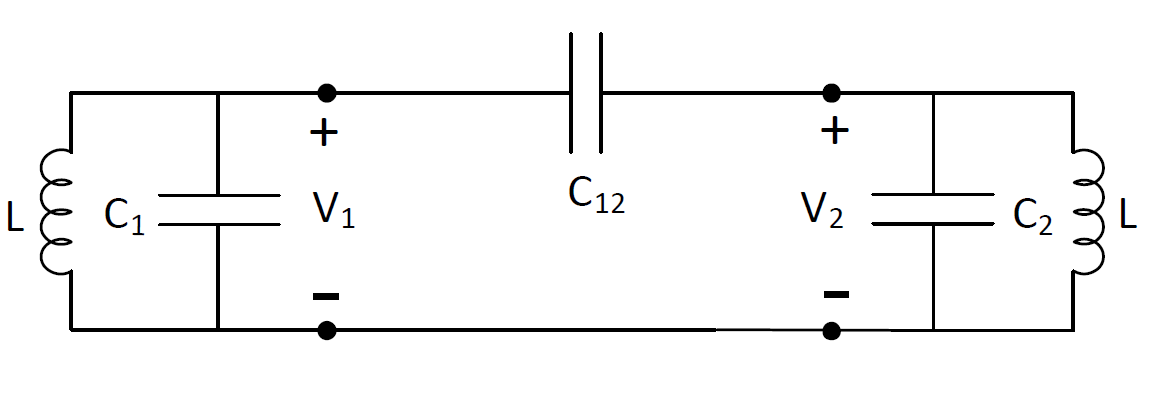 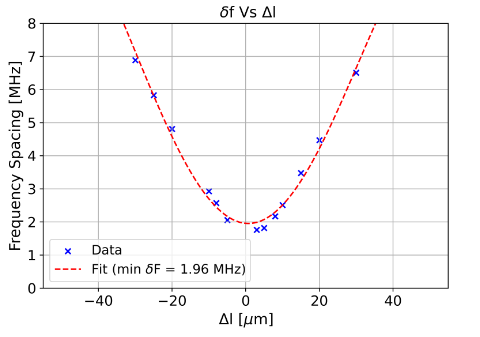 31
SNR of BULLKID RM-01 07 24
Average Pulse Fitted:
Worst cases:
32
Original Average Pulse
Fitted Average Pulse
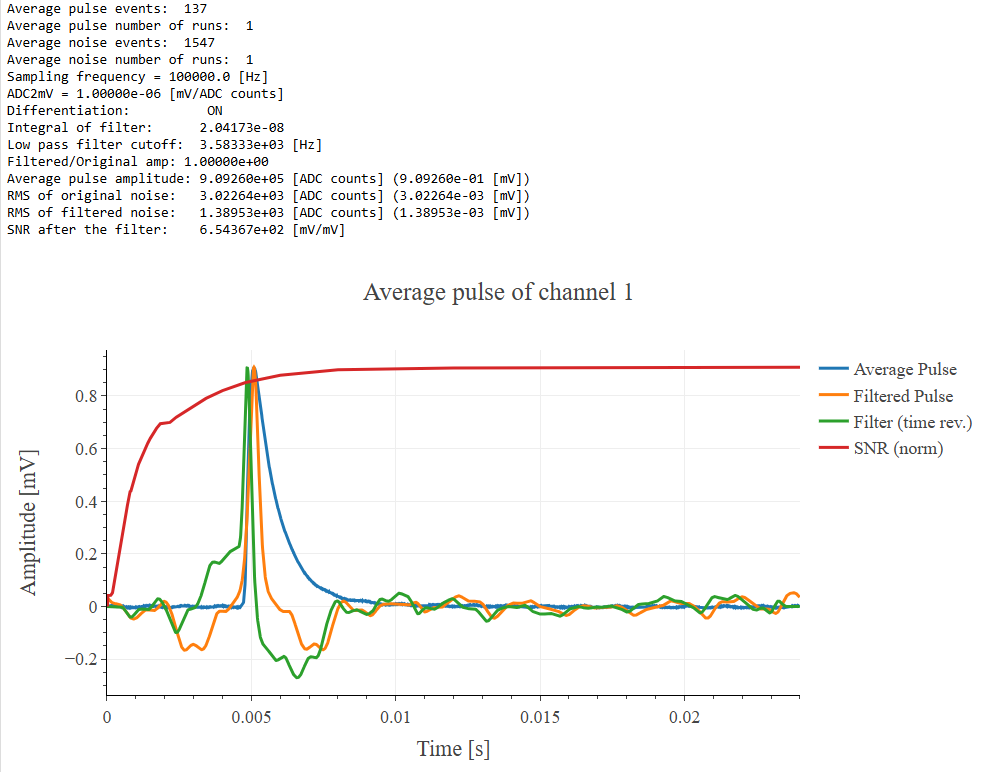 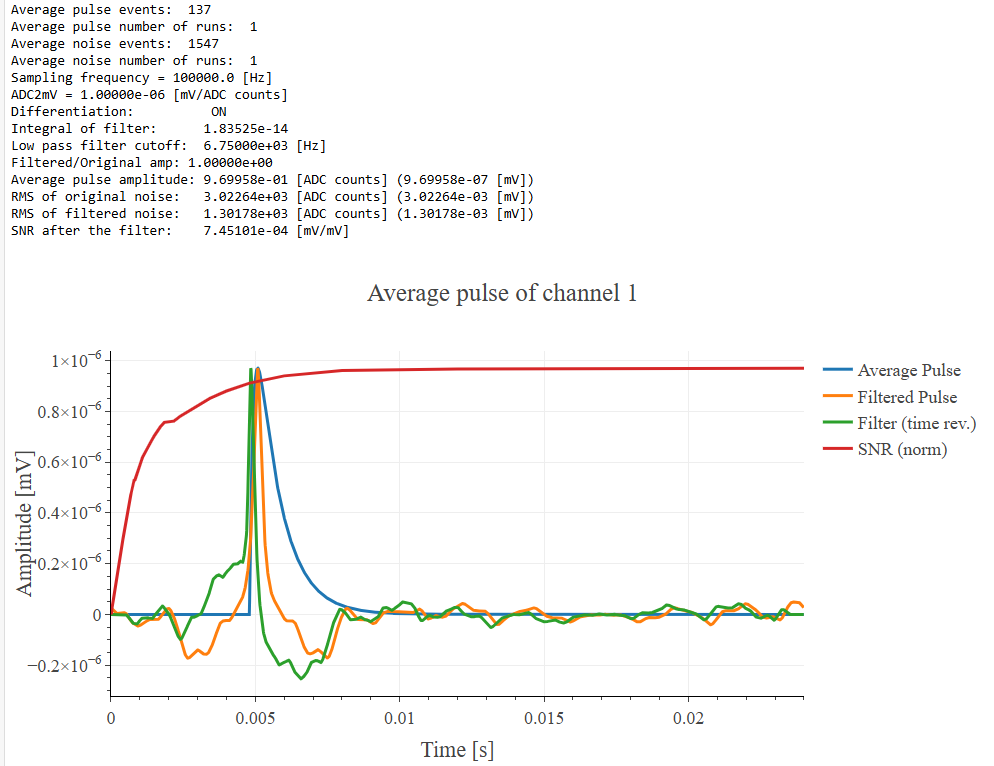 RMS of original noise: 3.02 mrad

RMS of filtered noise: 1,30 mrad
RMS of original noise: 3.02 mrad

RMS of filtered noise: 1,38 mrad
6 %
33
Original Average Pulse
Fitted Average Pulse
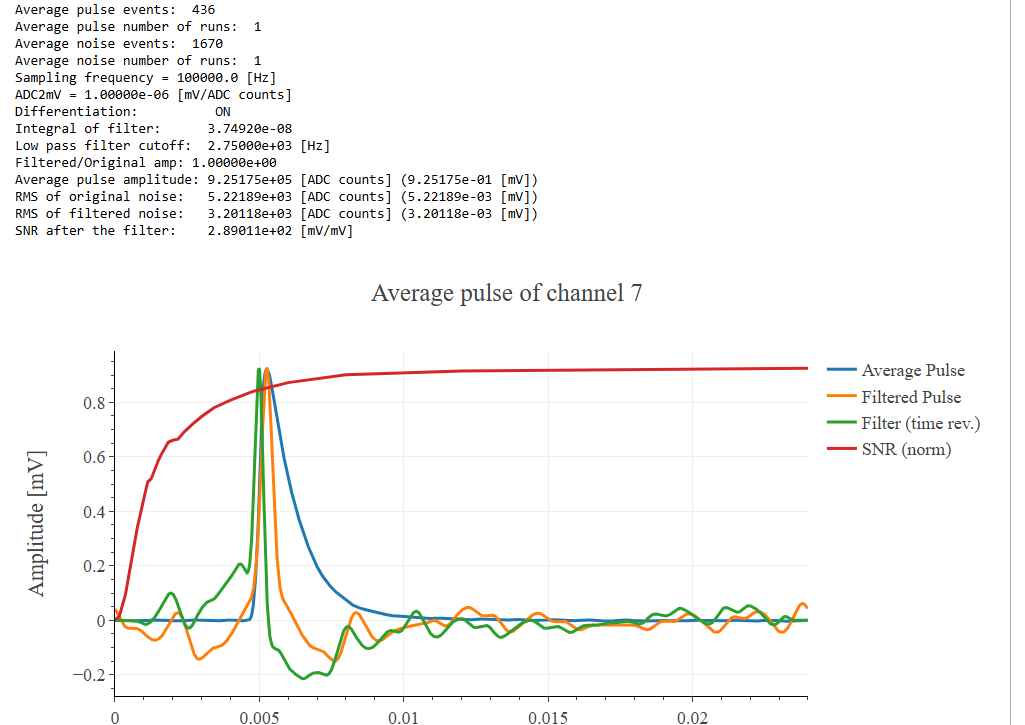 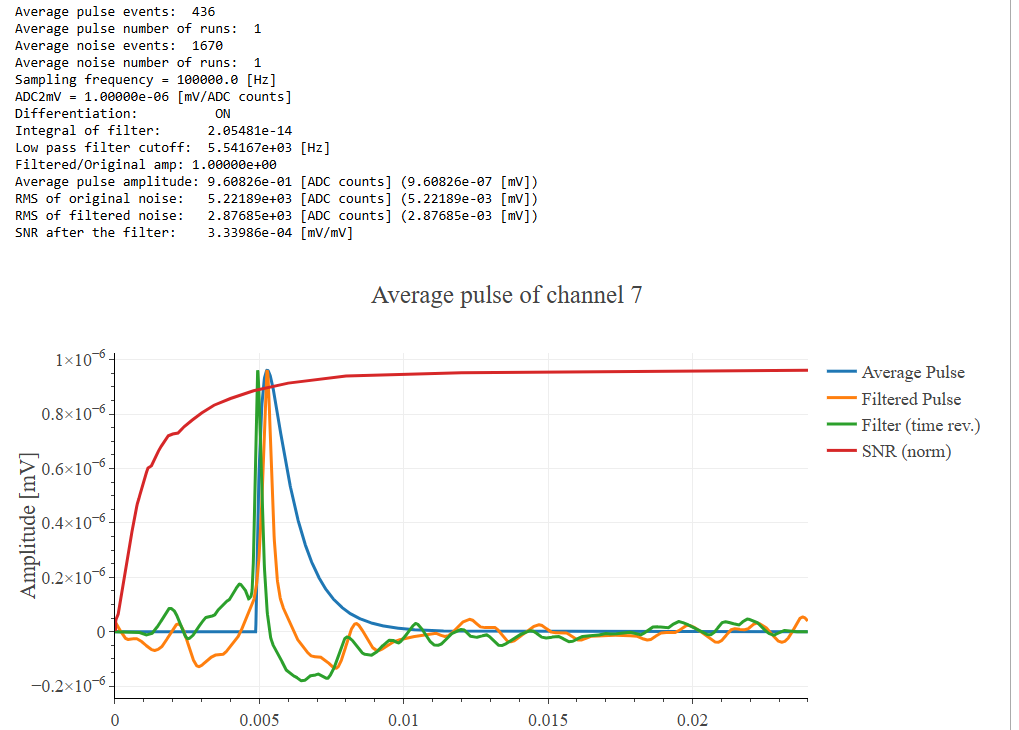 RMS of original noise: 5.22 mrad

RMS of filtered noise: 2.87 mrad
RMS of original noise: 5.22 mrad

RMS of filtered noise: 3,20 mrad
11 %
34
35
SNR of BULLKID RM-01 07 24
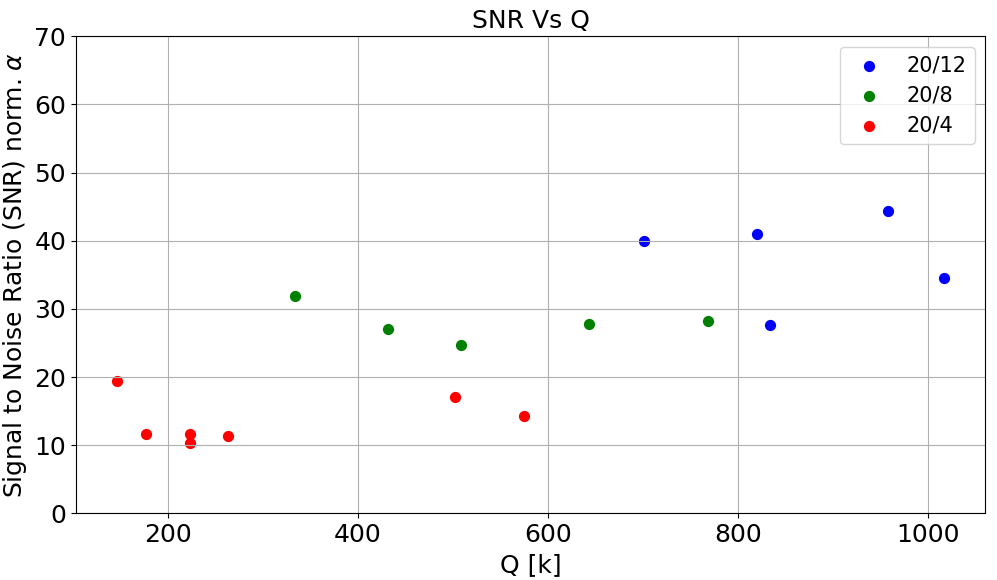 NPS similar Q
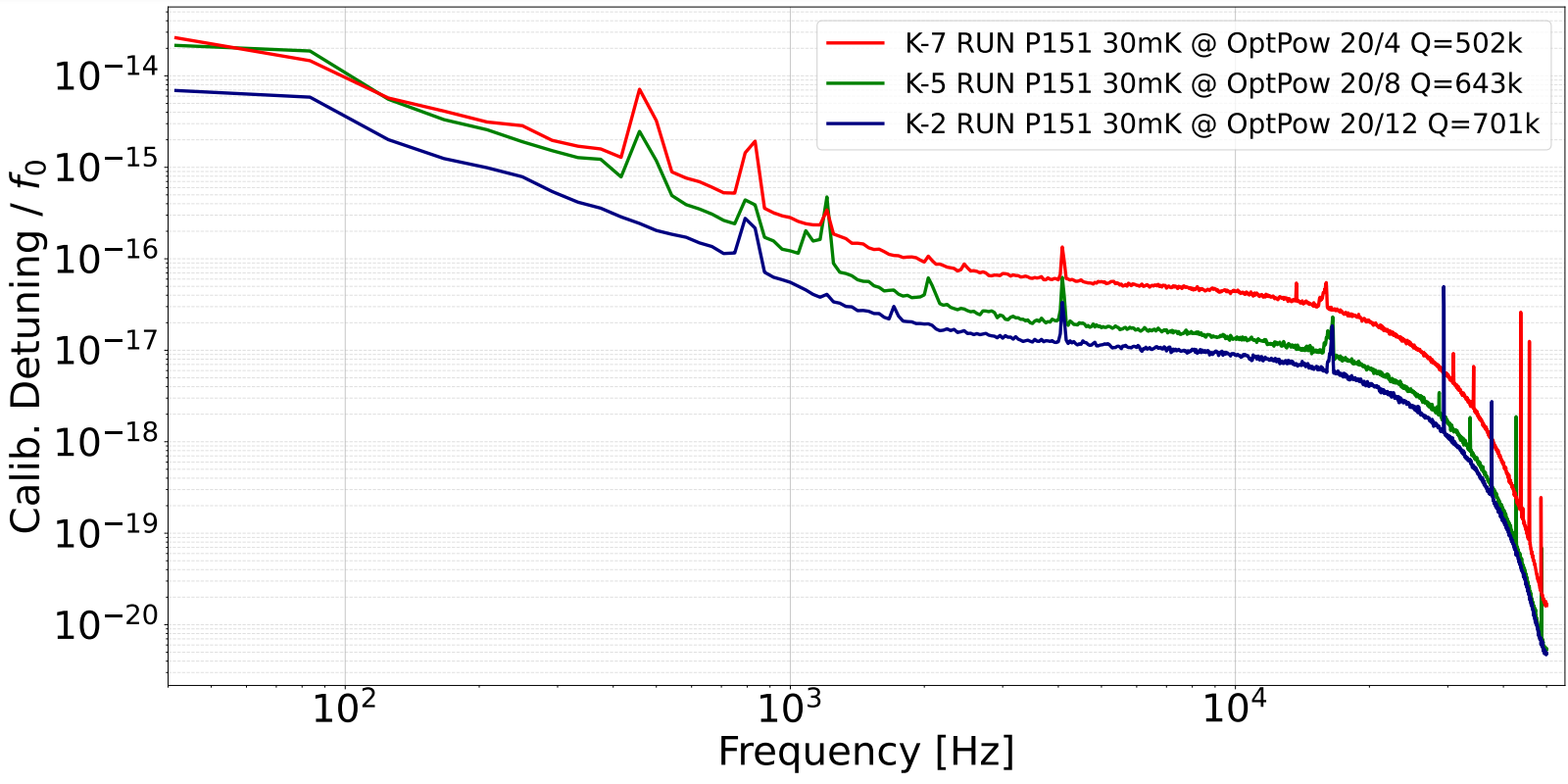 36